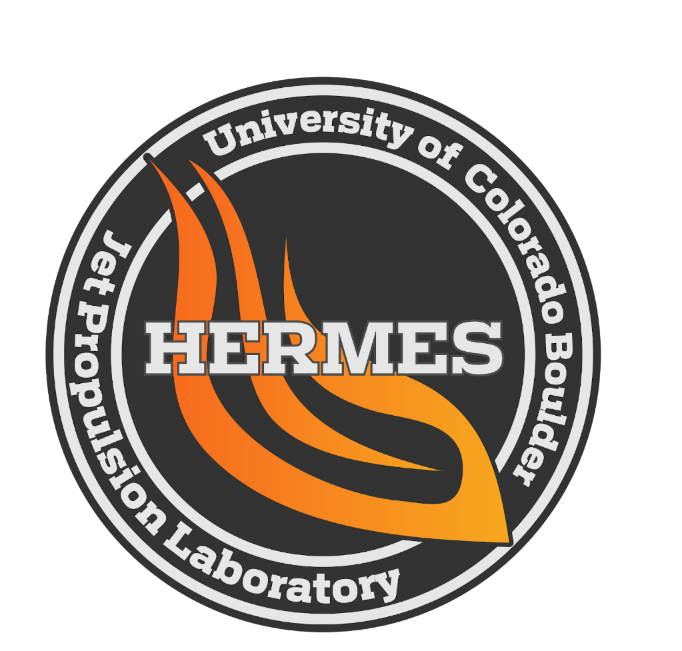 HERMESHazard Examination and Reconnaissance Messenger for Extended Surveillance
Manufacturing Status review
February 4, 2019
Presenters:  Brindan Adhikari, Brandon Santori, Michely Tenardi, Marcos Mejia
Customer: Barbara Streiffert and Jet Propulsion Laboratory (JPL)
Advisor: Dr. Kathryn Anne Wingate
Team:  Alexander Sandoval, Alexis Sotomayor, Ashley Montalvo, Brandon Santori, Brindan Adhikari, Chase Pellazar, Colin Chen, Junzhe He, Katelyn Griego, Marcos Mejia, Michely Tenardi, Quinter Nyland
February 2019
1
[Speaker Notes: Intro: conops: design]
Project Purpose and Objectives
February 2019
2
[Speaker Notes: 2 minutes, 28  mins left]
Project Motivation and Statement
The mother rover created by DRIFT is large and difficult to navigate through forest like areas. 

The HERMES team will design, build and test a child scout rover (CSR) that will deploy, take images/videos of the surrounding terrain, determine a viable path to a location of interest (LOI), and upon arrival to the LOI, the CSR will send the viable path to the mother rover.
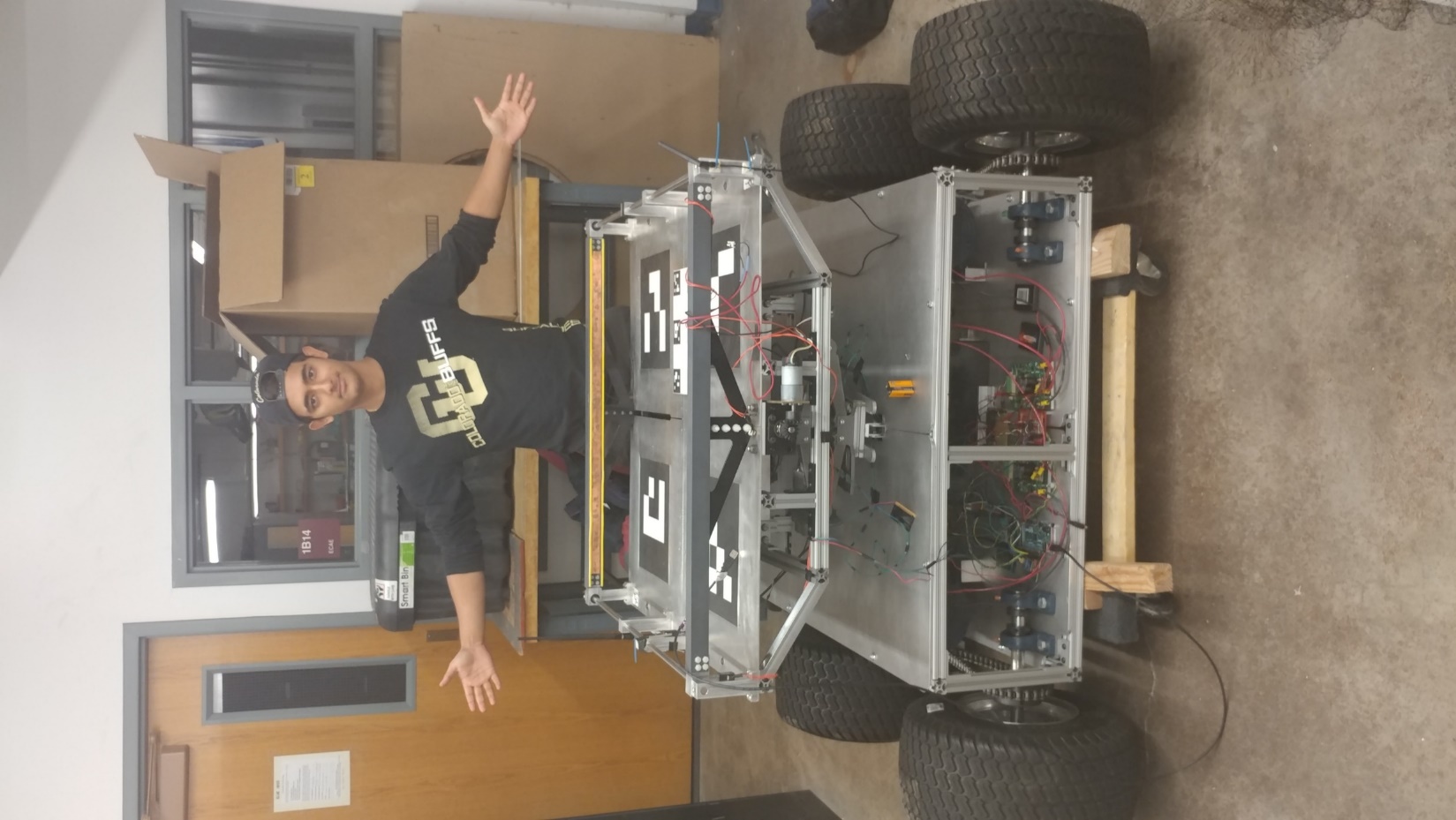 CHIMERA
DRIFT
February 2019
Note: Blue used for emphasis
3
CONOPS: Arriving to Location of Interest
1
2
3
4
5
Deploy from Ground Station and drop a pathpoint
User commands CSR to  travel towards the LOI in semi autonomous mode. The CSR will travel until it reaches the LOI.
User commands CSR to point towards LOI
Receive Location of Interest (LOI) from GS
Upon arrival it will stop, and notify the GS and drop a pathpoint
Ground 
Station
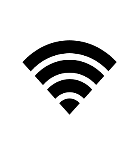 Requirements
Functions
Mother Rover
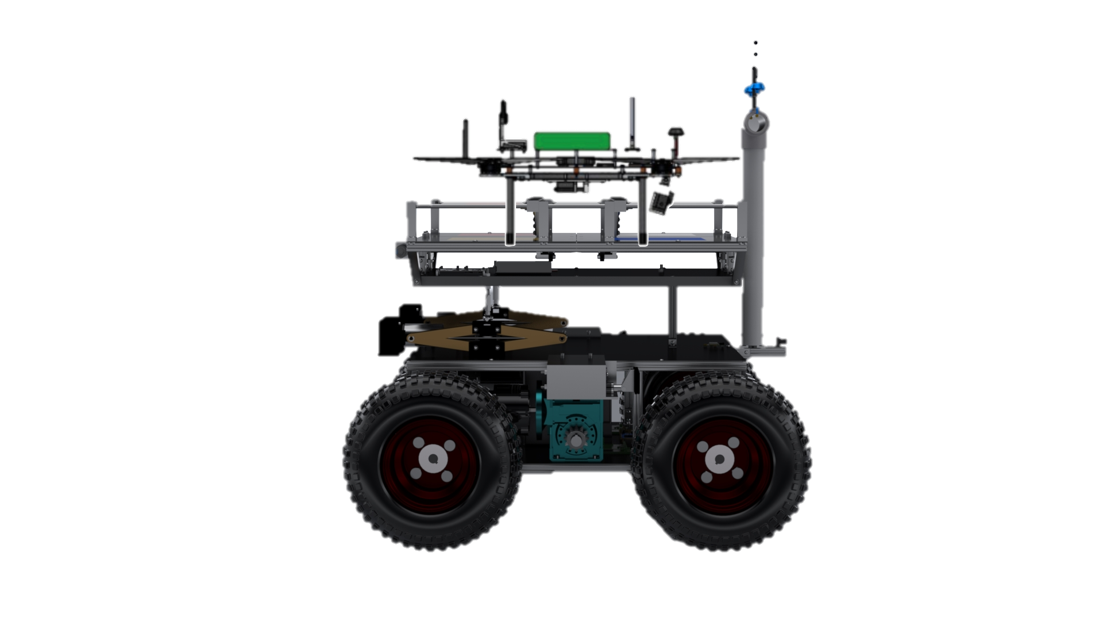 2
LOI
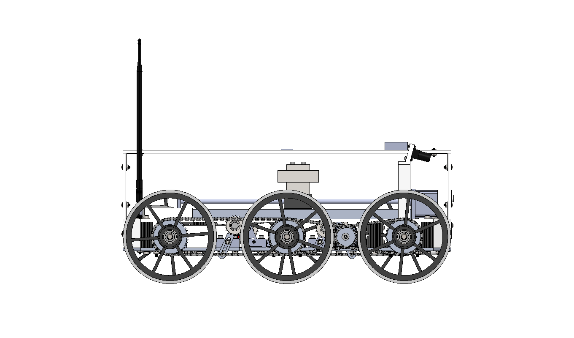 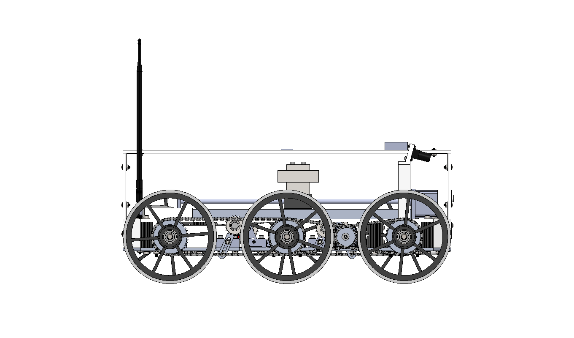 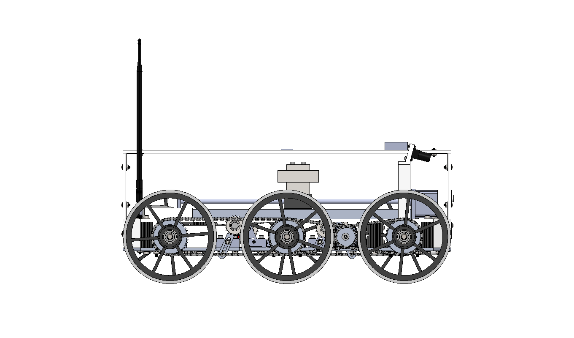 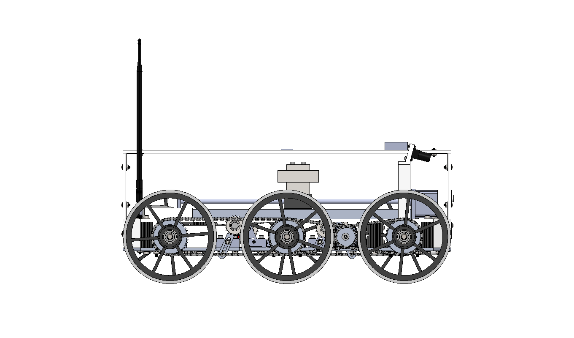 5
3
1
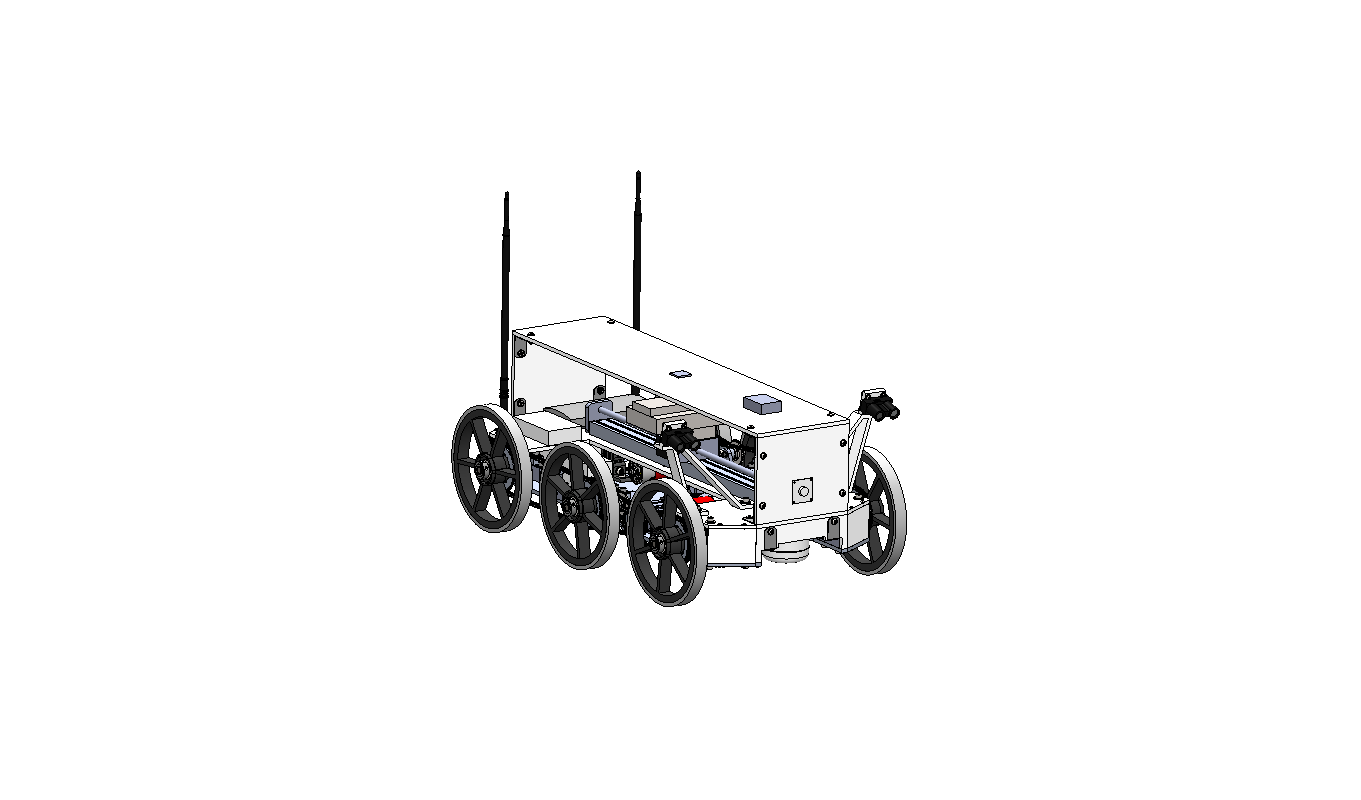 4
En route to the LOI, the CSR may encounter one or more of the following:
Obstacles
Discontinuities
Slopes
Loss of communications
Child Scout Rover
Legend
Mission Terrain
Pathpoint
Stop and request user intervention
Comm between GS and MR
Comm between GS and CSR
Up to 250 m radius (820 ft)
Comm between CSR and MR
October 2018
October 2018
Manually controlled path
4
4
4
Autonomously controlled path
[Speaker Notes: Fix picture,]
CONOPS: Other Terrain
Discontinuities
Slopes
Non-Traversable Obstacles
If the CSR detects a slope, the CSR will stop

The user will control the CSR to get onto the slope and command the CSR into semi autonomous mode

The CSR will travel on the slope in semi autonomous mode

Once the CSR detects flat ground, it will stop

The user will control the CSR to return to flat ground
If the CSR detects an obstacle, the CSR will stop

The user will take  control, and manually control the CSR around the obstacle
Every time the CSR turns, a pathpoint is recorded

After traveling around the obstacle, the user commands the CSR to point towards the LOI, and command it into semi- autonomous mode
1
1
If the CSR detects a discontinuity, the CSR will stop

The user will then send a command to the CSR to enter the discontinuity traversal mode

Then the CSR autonomously crosses the discontinuity
A pathpoint is recorded since a mobility command was received and executed

After crossing the discontinuity, the CSR stops and requests user intervention
1
2
2
2
3
3
3
4
4
5
Obstacle
3
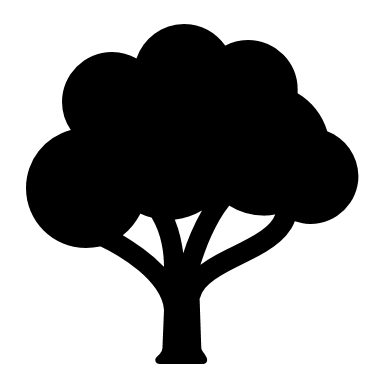 1
4
1
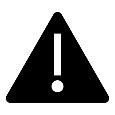 CSR crosses autonomously
3
1
2
5
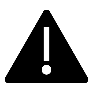 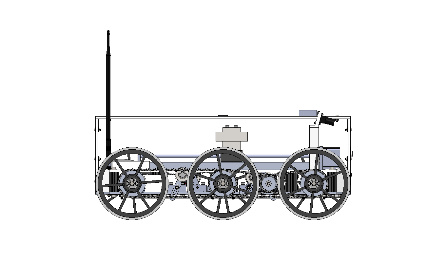 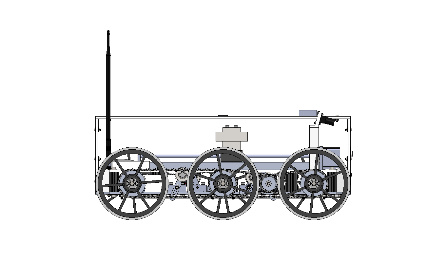 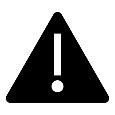 4
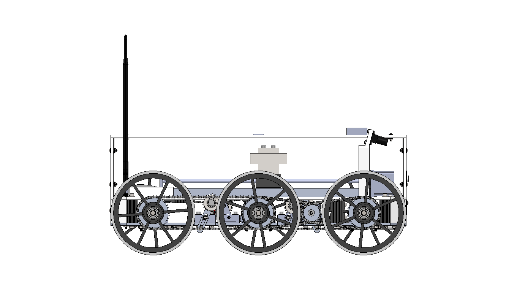 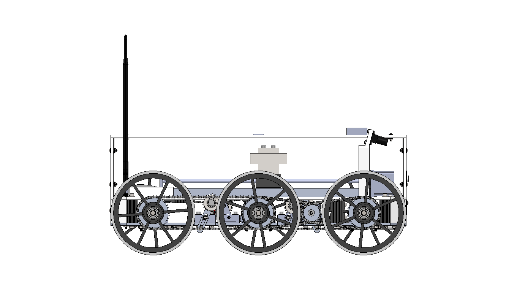 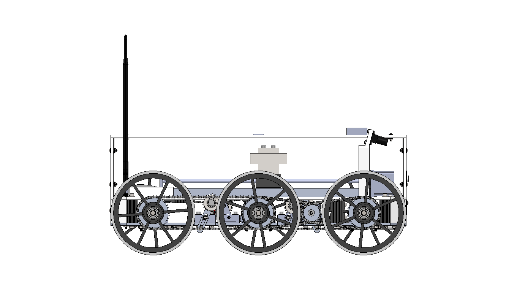 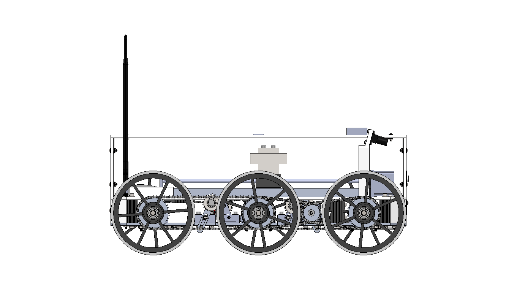 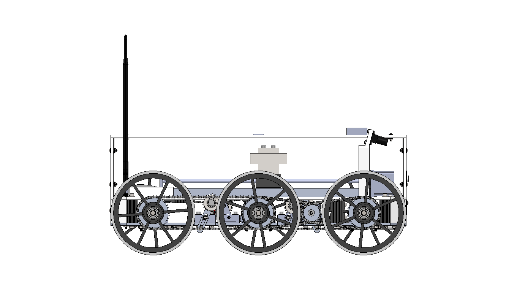 2
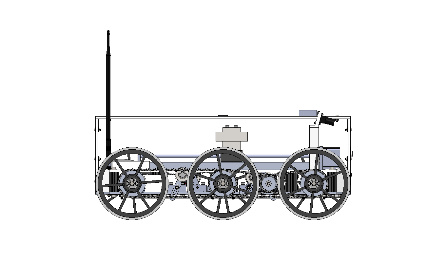 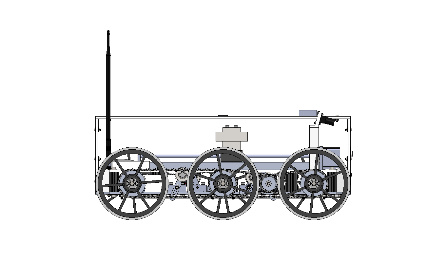 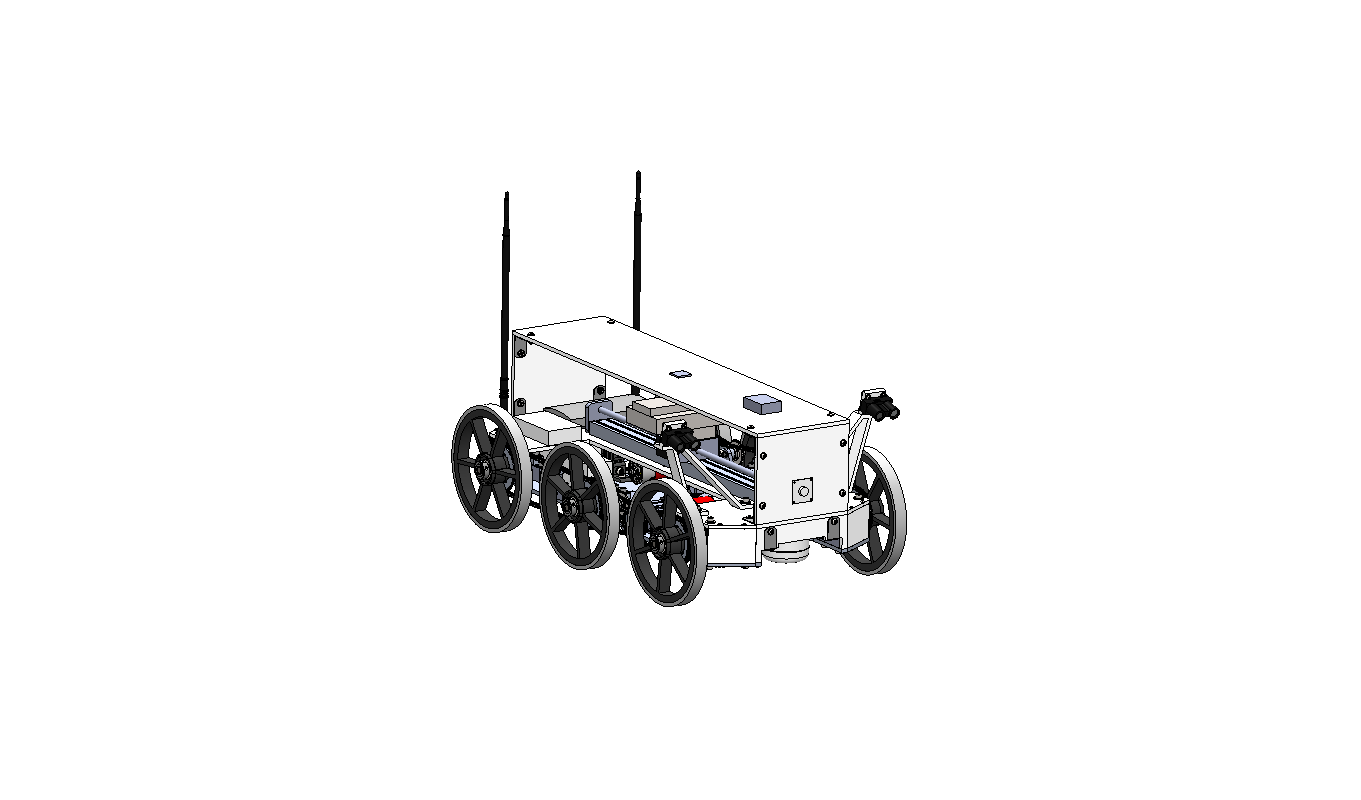 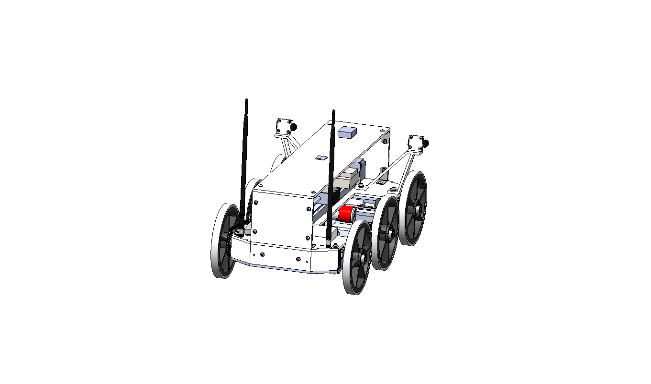 Operator manually controls the CSR onto or off-of slope
Up to a 20° slope
User sends command to change mode
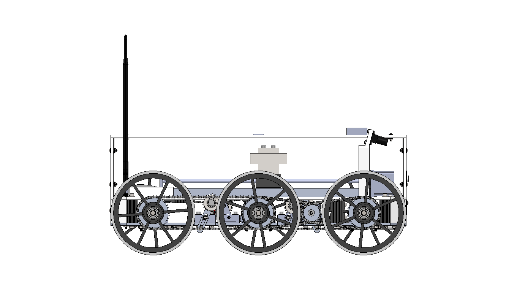 3
Greater than 2.4 in deep
2
Operator manually controls CSR around obstacle
Up to 9 inches wide
October 2018
5
5
= Point where sensor detects
   obstacle or discontinuity
= Stop and request 
   user intervention
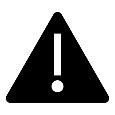 = Pathpoint
= Manual Control
= Autonomous Control
[Speaker Notes: Fix picture]
Functional Block Diagram
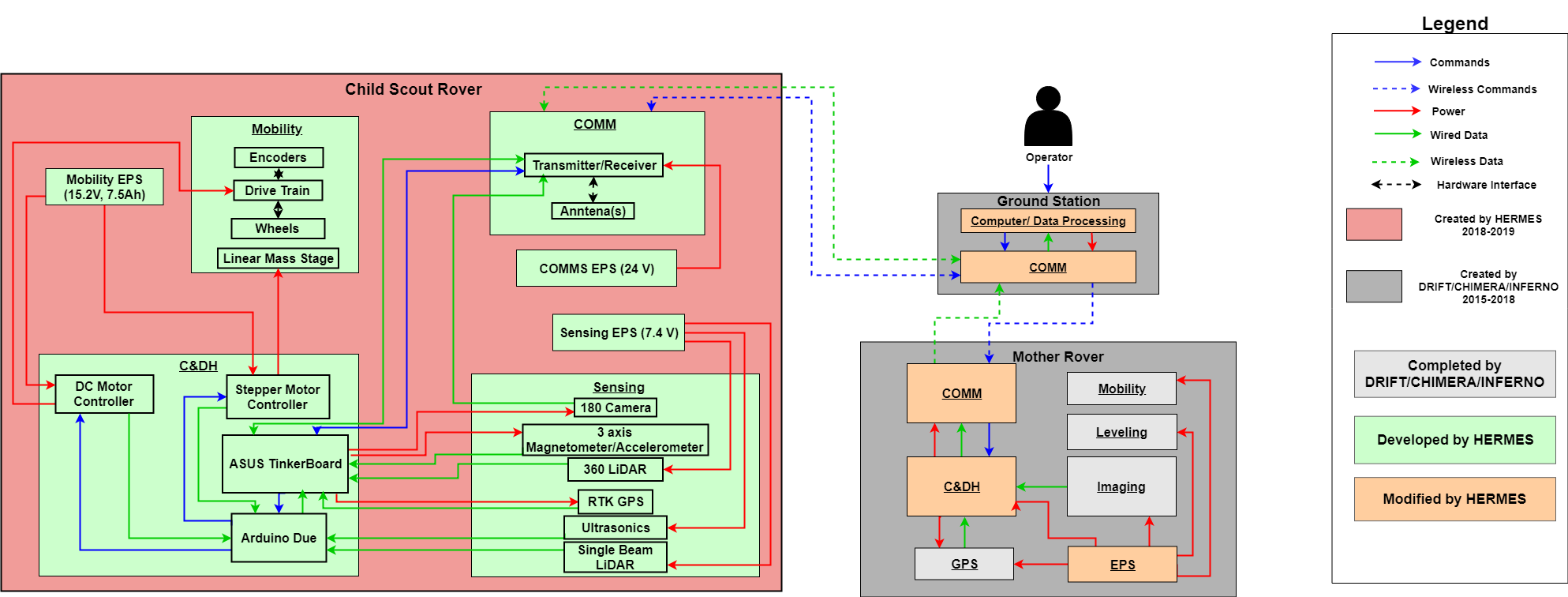 February 2019
6
[Speaker Notes: Needs linear mass stage, fix eps for each. Talk to chase how to present best]
Functional Requirements
February 2019
7
[Speaker Notes: CSR.2 – specify sensor data]
Critical Project Elements
February 2019
= Emphasis for this presentation
8
Primary Success Levels
Other Success Levels: Communication, Range, Video/Image
February 2019
9
Design Recap: System Interface
MR Comm System
1 6.5W 900MHz Ubiquiti Radio
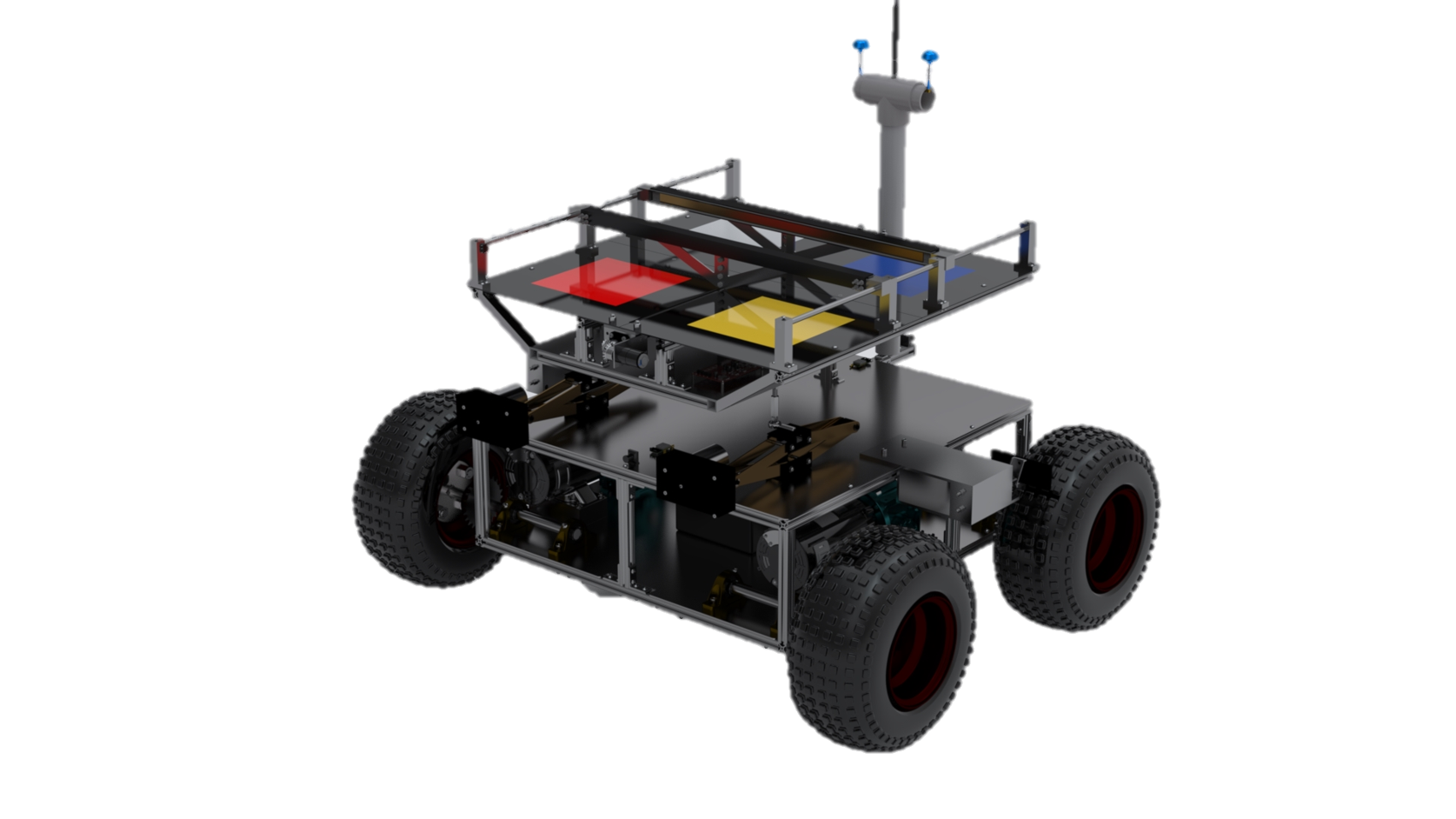 MR
GS Software System
Function: ROS Slave Machine
Displays a GUI for operation
Command Options
CSR Status
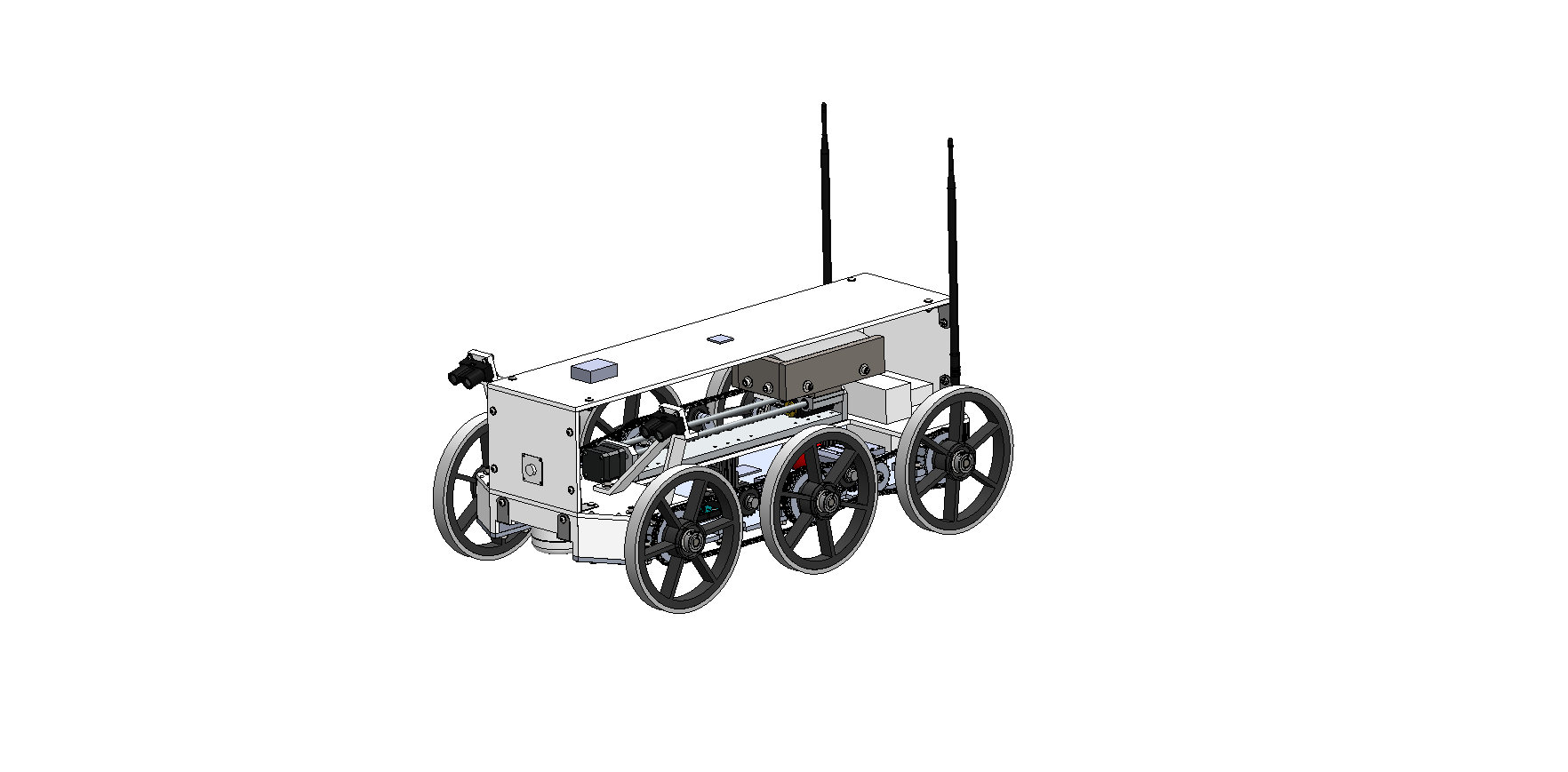 GS
MR Comm System
1 6.5W 900MHz Ubiquiti Radio
Video Feed
Mission Log
MR Comm System
1 6.5W 900MHz Ubiquiti Radio
CSR
MR Software System
Function: ROS Slave Machine
CSR Software System
Function: ROS Host Machine
= Outlines components
February 2019
10
=  Wireless Comms.
[Speaker Notes: I’d say emphasize less on comms and expand more on software. Fix, and talk better. Animate]
Design Recap: CSR Hardware
Drivetrain:
Design
One drivetrain per side
Composed of 6 wheels, 2 chains, chain tensioners, sprockets, 1 motor + gearbox
Chassis:
Design
Top housing is 0.25” laser cut acrylic
Bottom Chassis is 0.25” CNC’ed 6061 Aluminum 
Linear Mass Stage:
Why?
The COM is shifted as necessary using the linear mass stage to cross discontinuities. The mass is shifted when the ultrasonic sensors detect ground under a certain set of wheels.
Design
A COTS linear mass stage is utilized which is  controlled by a stepper motor controller. The mass being used is 5 kg.
CSR Physical Properties Summary:
Overall Dimensions: 28 in x 15 in* 11 in
Total Mass: 17 kg
20.2 in
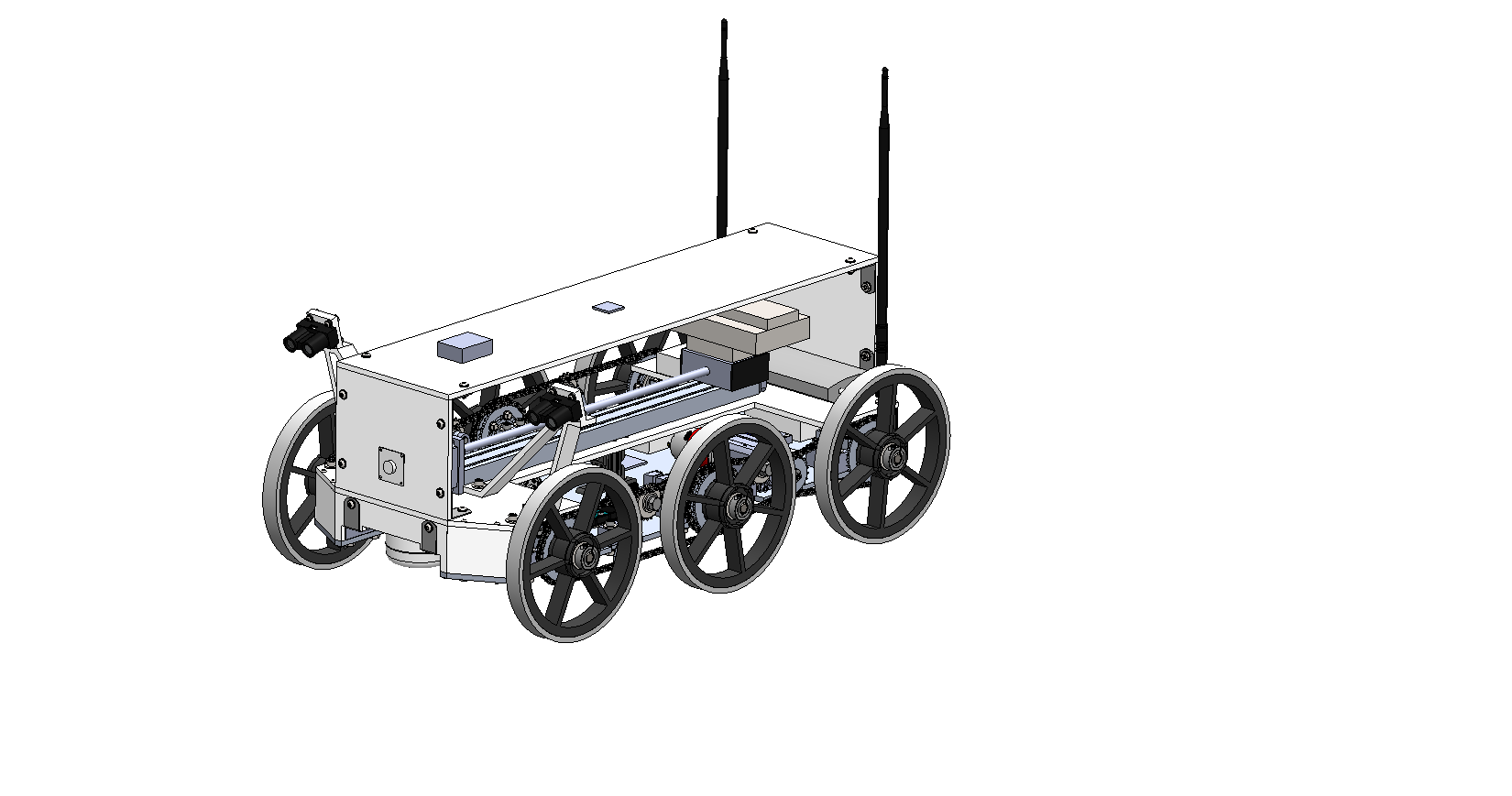 28 in
15.5 in
February 2019
11
[Speaker Notes: Don't assume anyone knows what everything is for. Why is the linear mass stage there? Why are we using ROS in the first place? Why do we need to operate in different modes? We need to make sure to build our presentation in such a way that everything has a purpose when it is presented.]
Design Recap: CSR Hardware
Single Beam LiDAR Sensors:
Why?
To detect discontinuities
360 Degree Lidar Sensor:
Why?
To detect obstacles
Ultrasonic Sensor:
Why?
Used for crossing discontinuities to determine what position the mass
     from the linear mass stage should be in
Placed on the bottom on the CSR (not shown in diagram)
GPS – RTK Sensor:
Why?
To determine the CSR’s position up to a 0.025 m accuracy
Magnetometer/ 3 Axis Accelerometer:
Why?
Magnetometer used for determining the CSR’s heading
Accelerometer used to determine if the CSR is on level ground or a slope
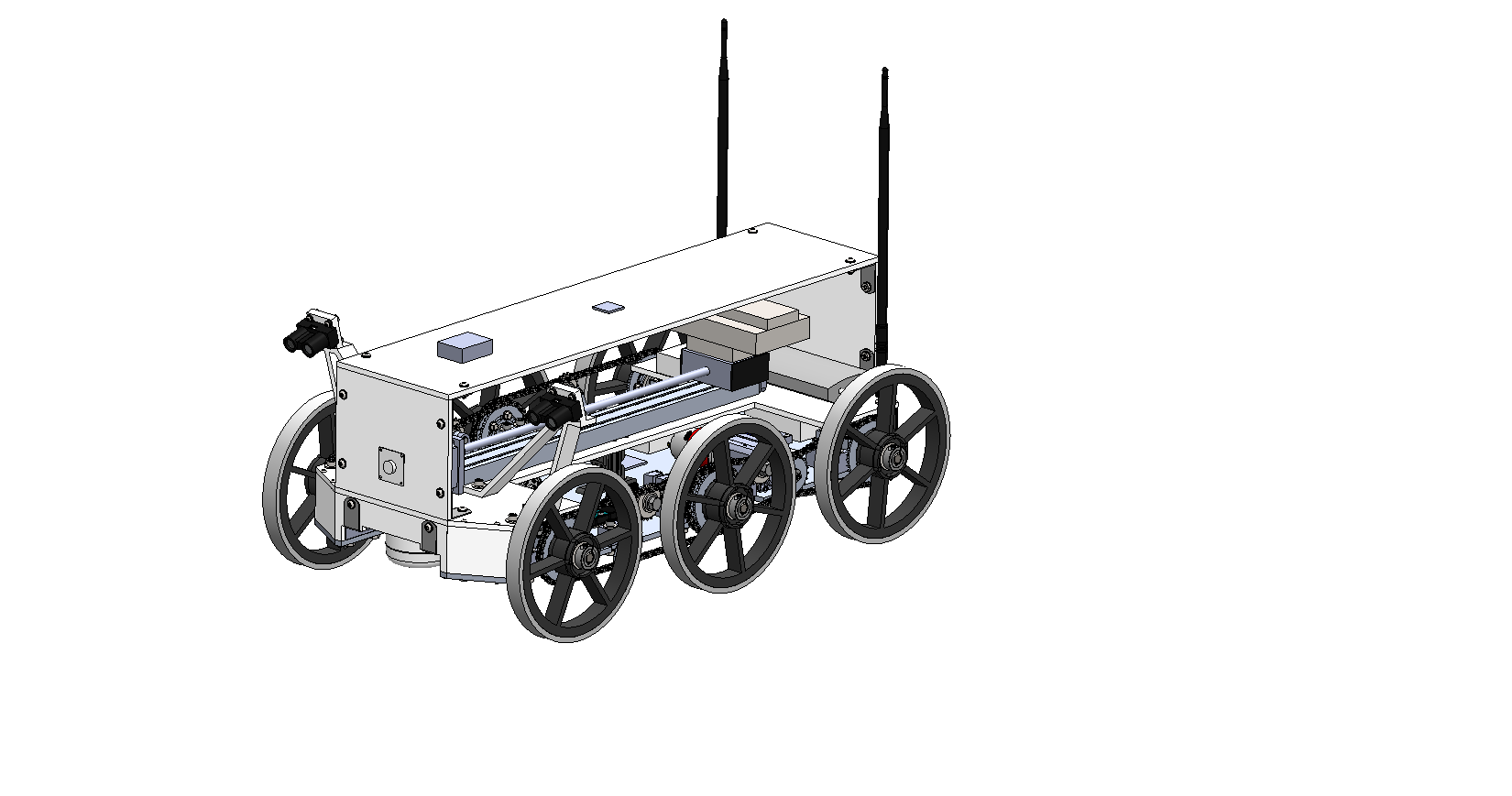 February 2019
12
[Speaker Notes: Don't assume anyone knows what everything is for. Why is the linear mass stage there? Why are we using ROS in the first place? Why do we need to operate in different modes? We need to make sure to build our presentation in such a way that everything has a purpose when it is presented.]
Design Recap: Software Architecture
CSR can run in 6 different modes:
- Initialization
- Manual
- Semi-Autonomous
- Discontinuity Cross
- Loss of Comms
- LOI Reached

Benefits of the Mode Architecture:
- Allows for a reduction in the amount of code running at any point in time
- Allows for data to only be processed from sensors when needed
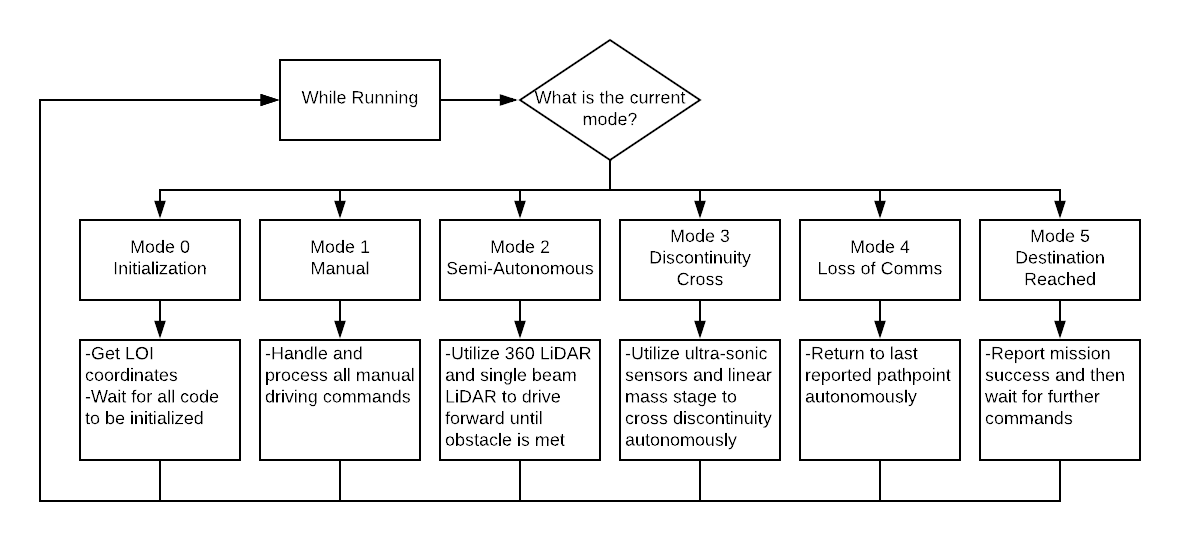 February 2019
13
[Speaker Notes: She expects us to explain why ROS is being used in a previous slide somewhere so that when we see the software diagram, it is not shocking to people looking at it.]
Scheduling
February 2019
14
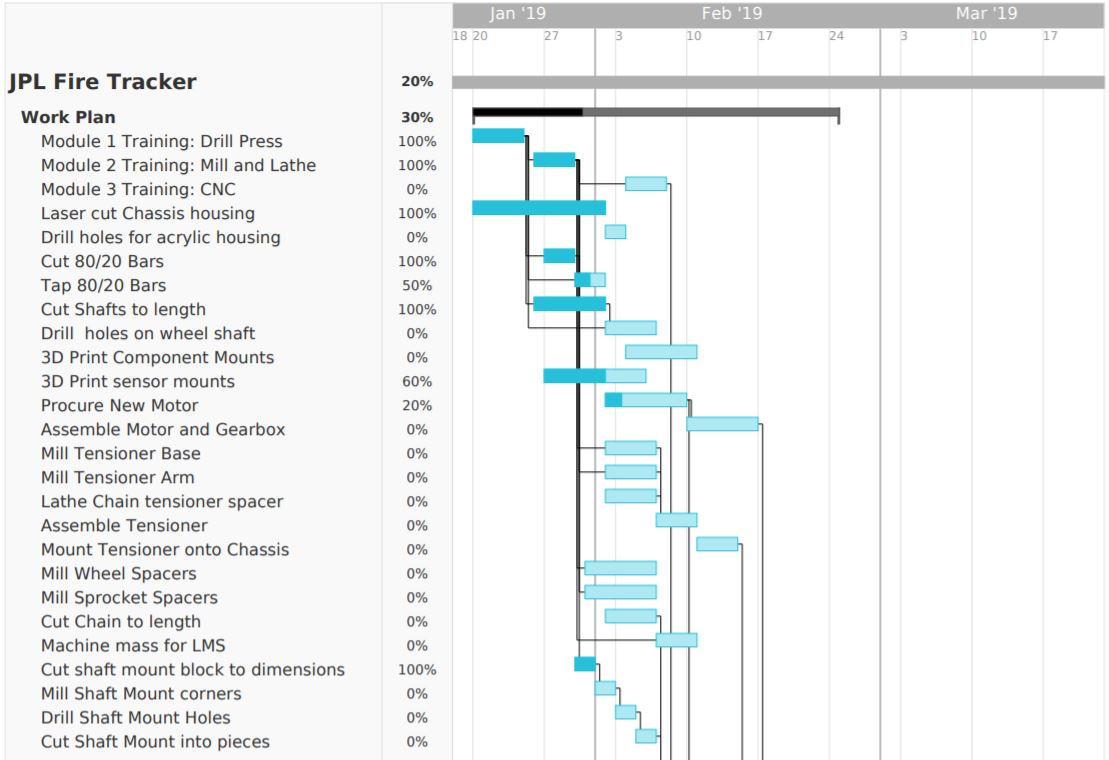 Mechanical Schedule
Current Day. Feb, 4 2019
Hours
2/2
0/1
0/1
0/1
0/1
0/2
0/4
0/2
Module Training
2/2
2/2
0/4
0/4
0/1
0/2
0/1
0/2
0/5
0/1
2/5
0/2
0/2
2/2
1/3
2/2
2/2
0/1
0/2
0/2
0/2
= Completed
Chassis Housing
= Future Work
Wheel Shaft
3D Printed Mounts
= In Progress
= Margin
Tensioner
= Milestone
= Critical Path
Spacers
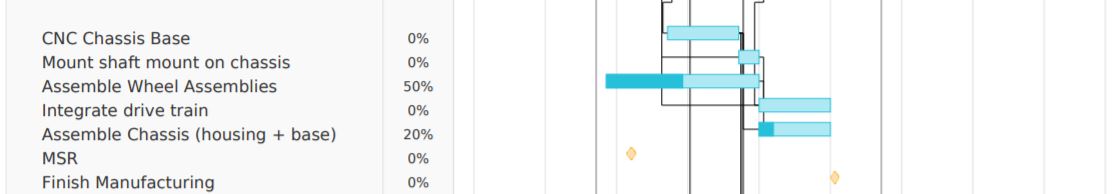 Shaft Mounts
Chassis Integration
1/4
Feb 24. Finish manufacturing
15
Software Schedule
Hours
Current Day. Feb, 4 2019
5/5
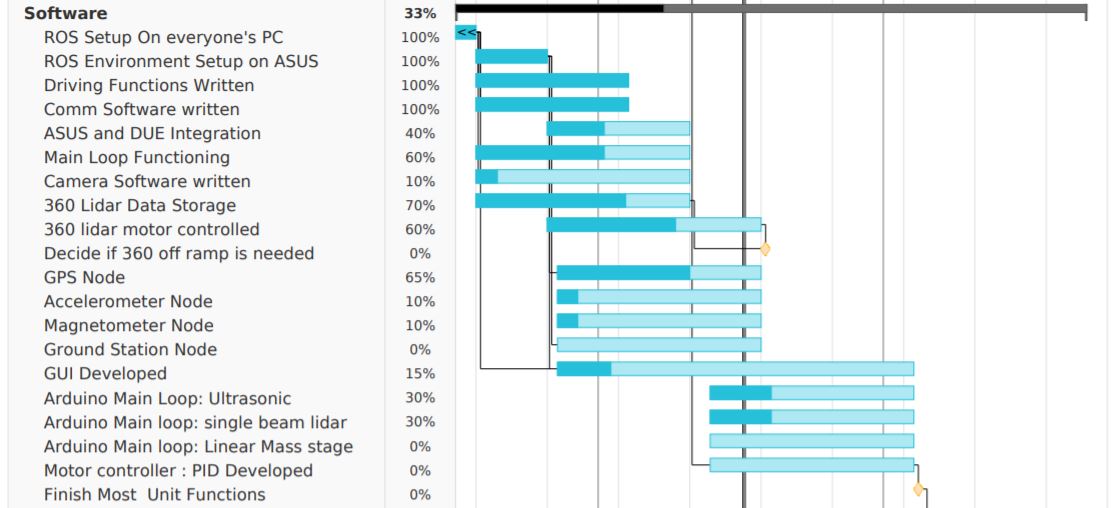 Basic Setup
5/5
5/5
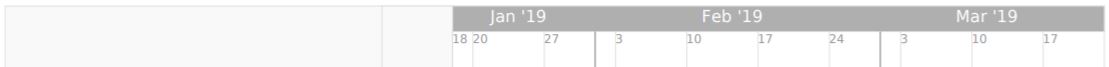 = Completed
5/5
Fundamental software
3/8
= Future Work
6/10
1/10
Feb. 17 Take 360 offramp
= In Progress
3/5
360 Degree Lidar
12/18
= Margin
10/15
Navigation Sensors
= Milestone
1/5
1/5
= Critical Path
0/5
Ground Station and GUI
2/6
2/6
Integrated Functions
Obstacle and Discontinuity Software
March 4. Finish Unit Software
2/6
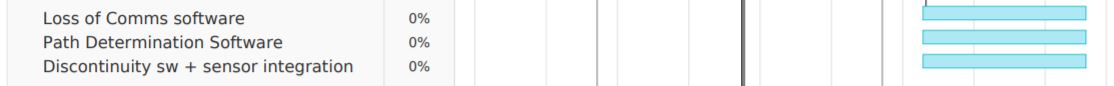 0/5
0/5
0/7
0/5
0/7
16
Integration & Test Schedule
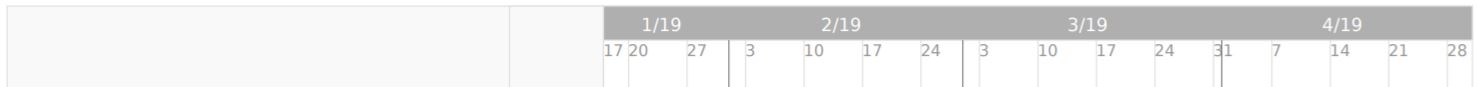 Current Day. Feb, 4 2019
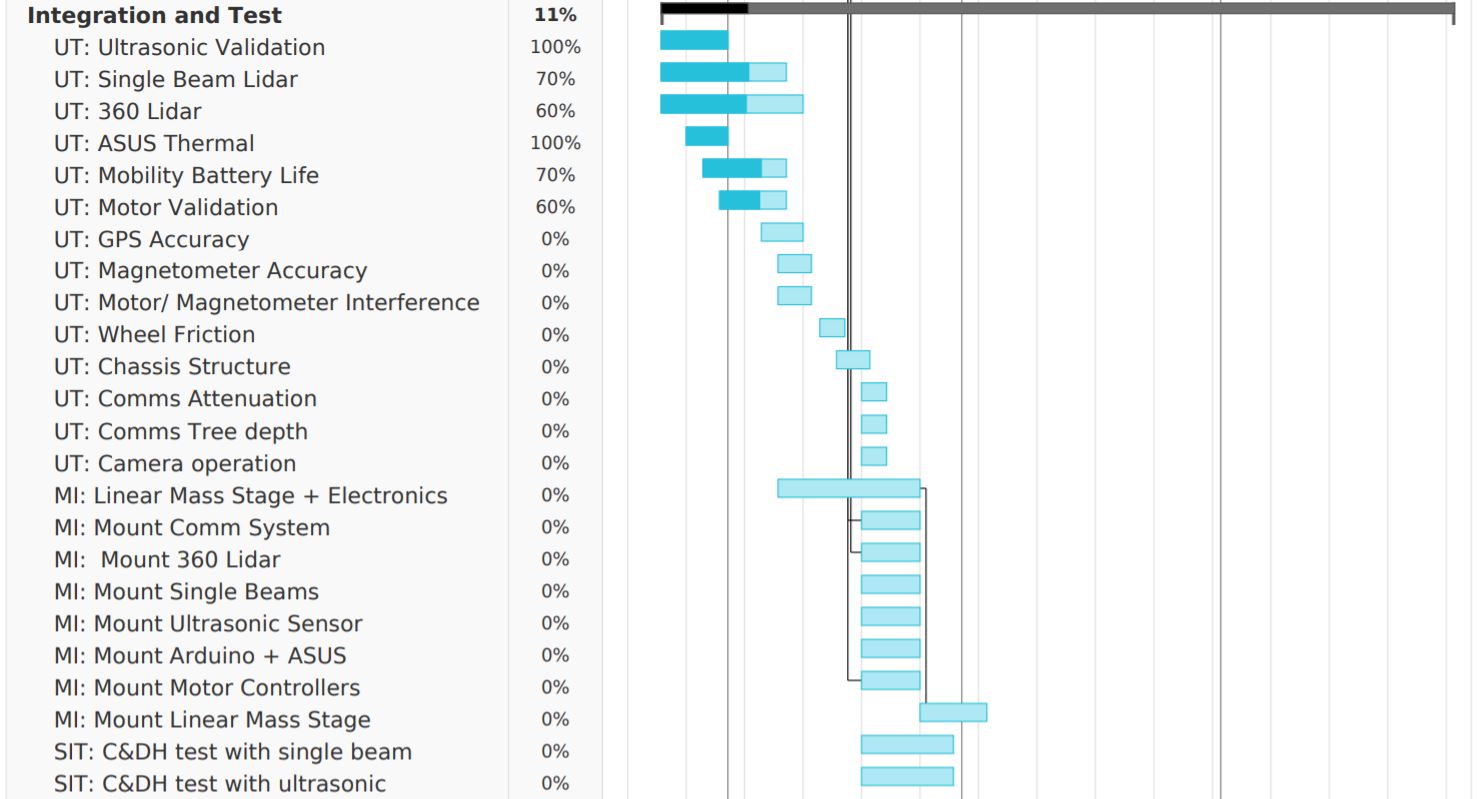 = Completed
= Future Work
UT: Unit Tests
= In Progress
= Margin
= Milestone
= Critical Path
MI: Mechanical Integration
SIT: Subsystem Integrated  Tests
February 2019
17
Integration & Test Schedule
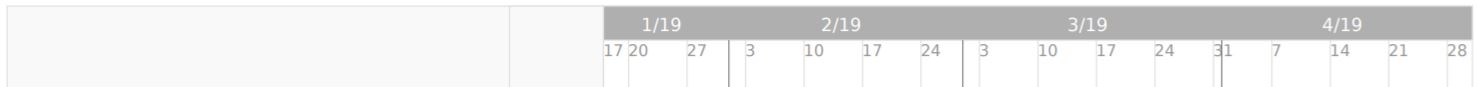 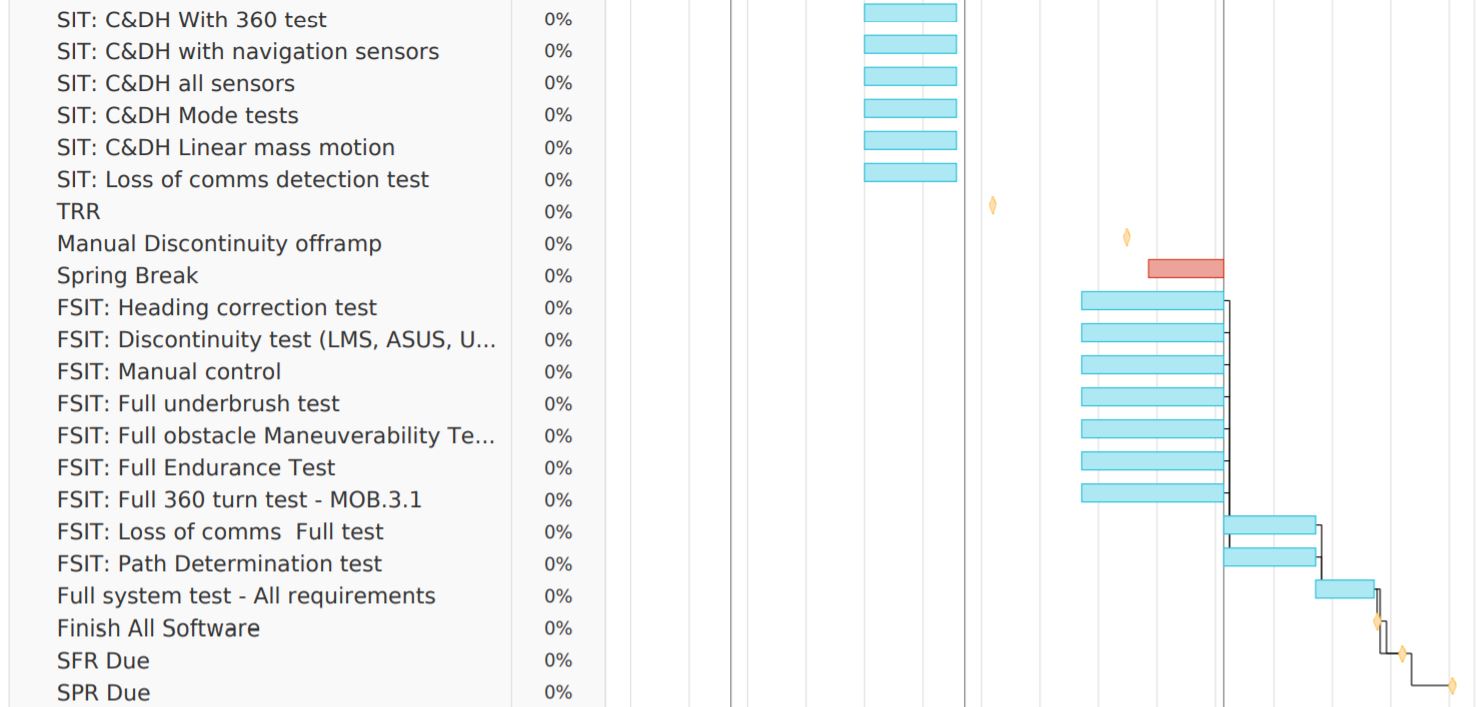 = Completed
= Future Work
Spring Break
= In Progress
= Margin
= Milestone
= Critical Path
Finish System
Friday April 19, 2019
February 2019
SIT: Subsystem Integrated  Tests
18
FSIT: Full System Integrated  Tests
Manufacturing
February 2019
19
Mobility
February 2019
20
Overview and Scope
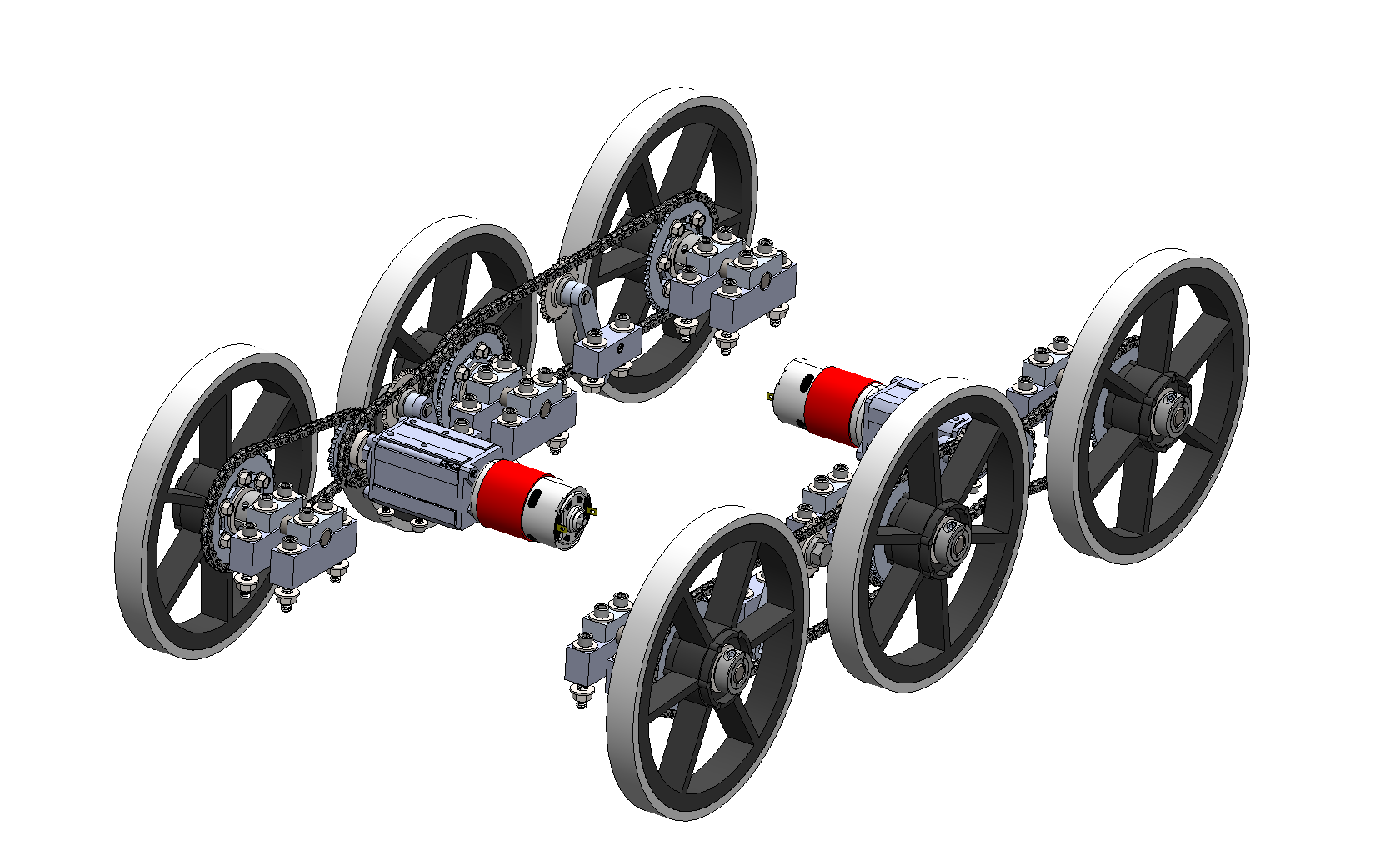 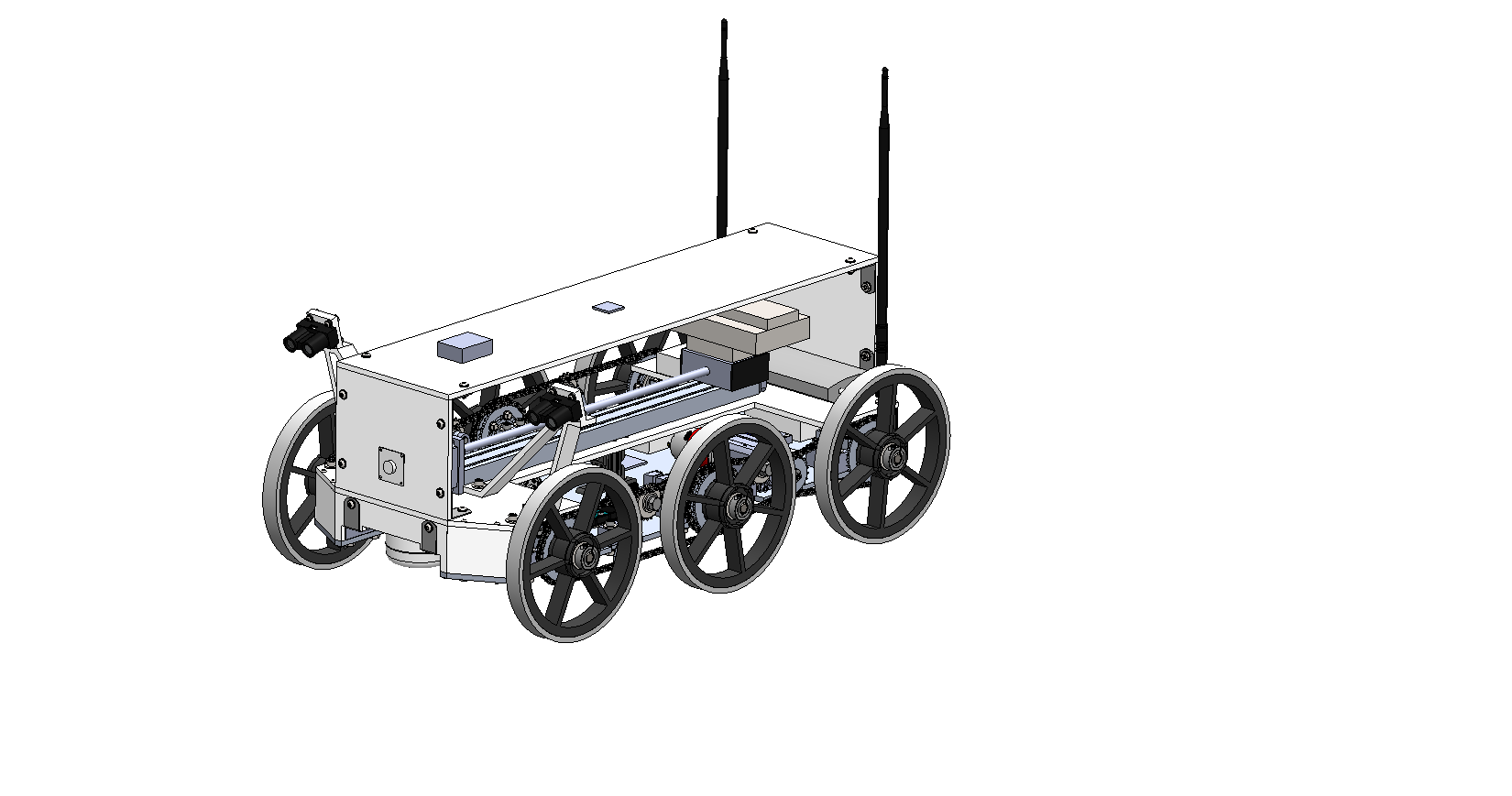 Drivetrain
Status: 
Will be discussed next
Remaining Work:
Will be discussed next
20.2”
Linear Mass Stage
Status: 
Parts have been procured
Electronics developed
Remaining Work:
Mass must be machined
Everything must be integrated
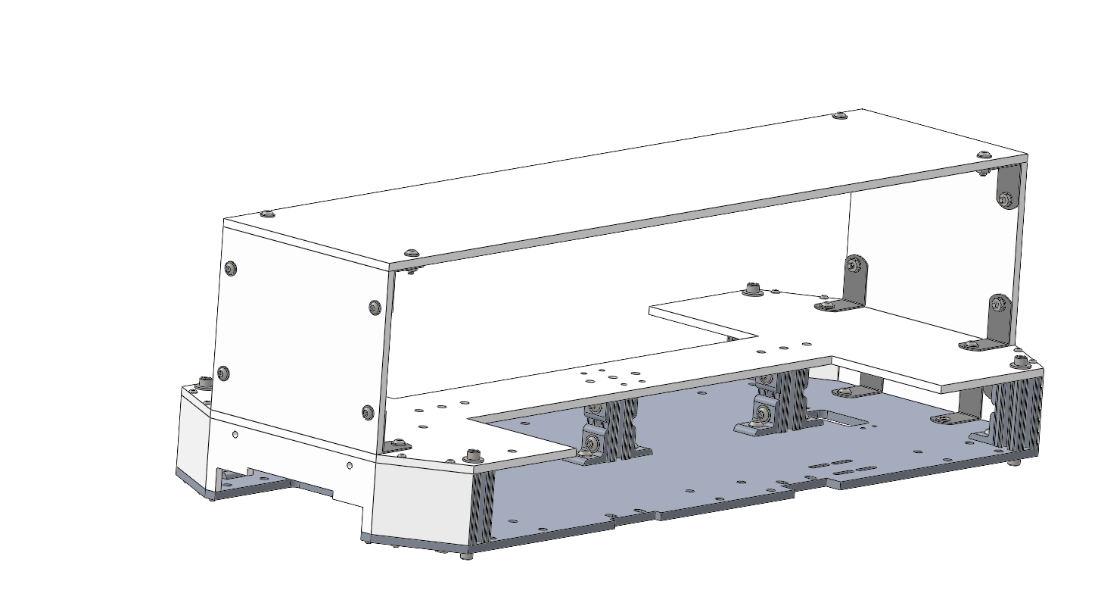 Chassis
Status: 
Top housing has been laser cut out of acrylic
Remaining Work:
Base must be CNC’ed
28”
15.5”
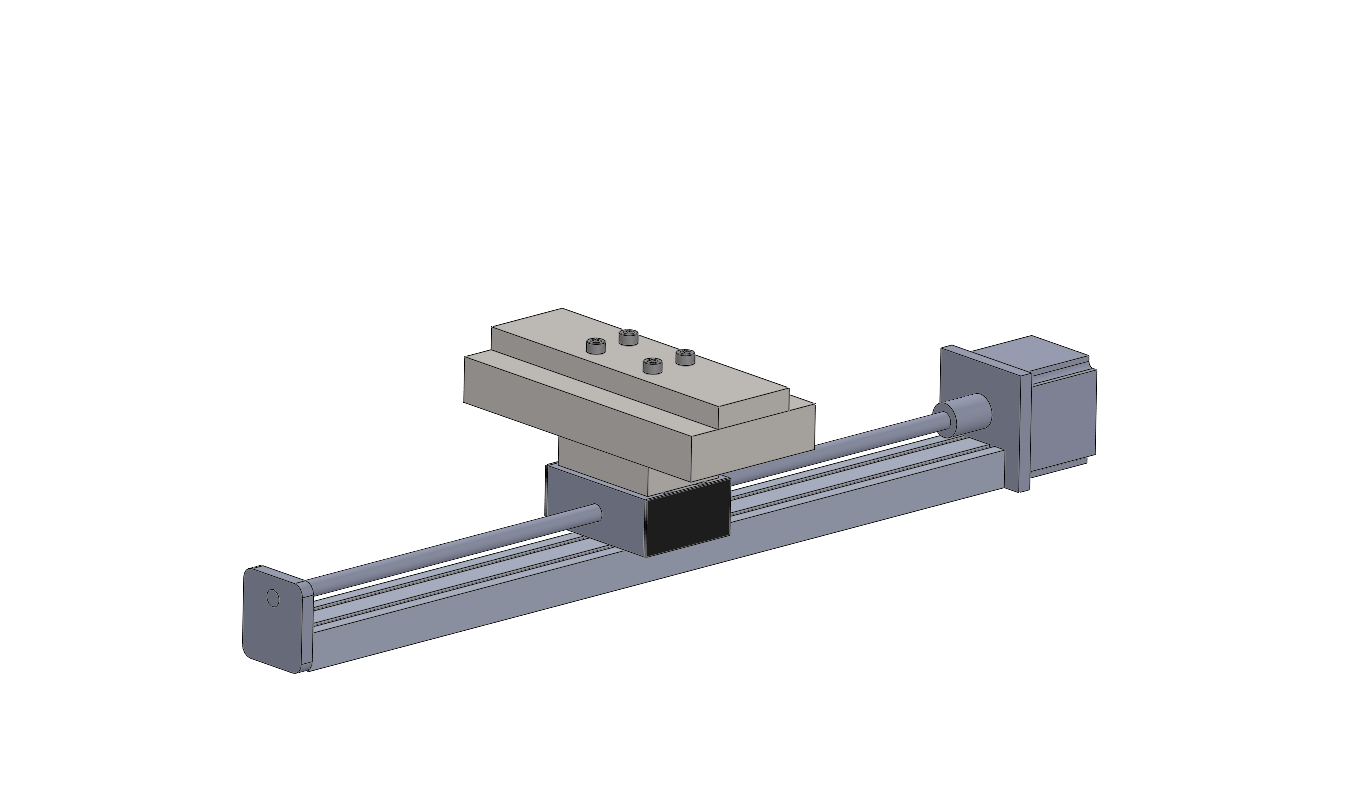 22.25”
February 2019
= Emphasis for this presentation
21
* Detailed information for Chassis and Linear Mass Stage in backup Slides
[Speaker Notes: Precision manufacturing
It’s the most complex system of the chassis
Required to have it for the minimum success level for our mission
Color code subsystems, blow up design, add labels, then emphasize why drivetrain only. Integration of drivetrain is critical because schedule will change if not completed
Drivetrain integration is critical for the schedule]
Manufacturing Status: Drivetrain
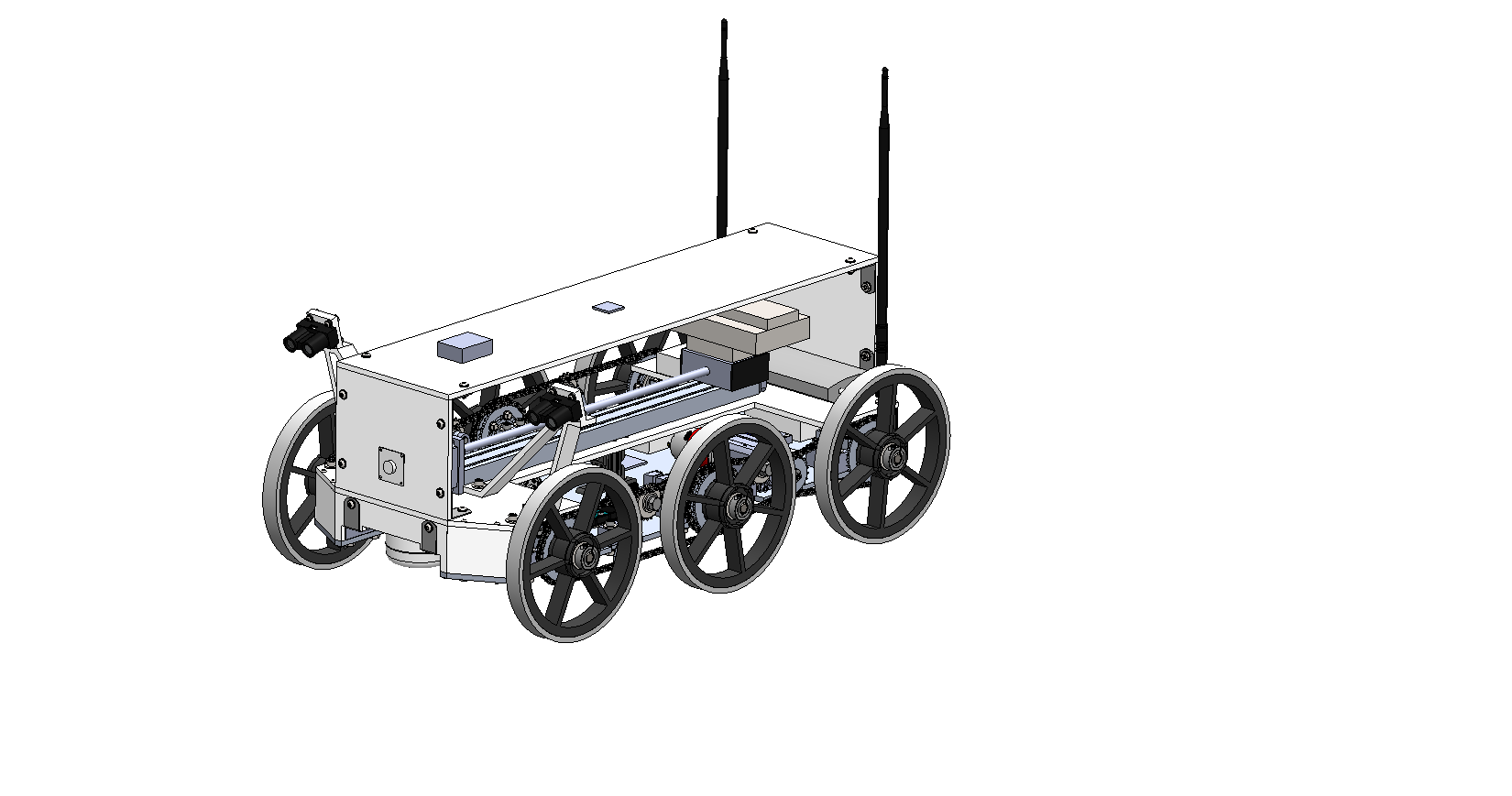 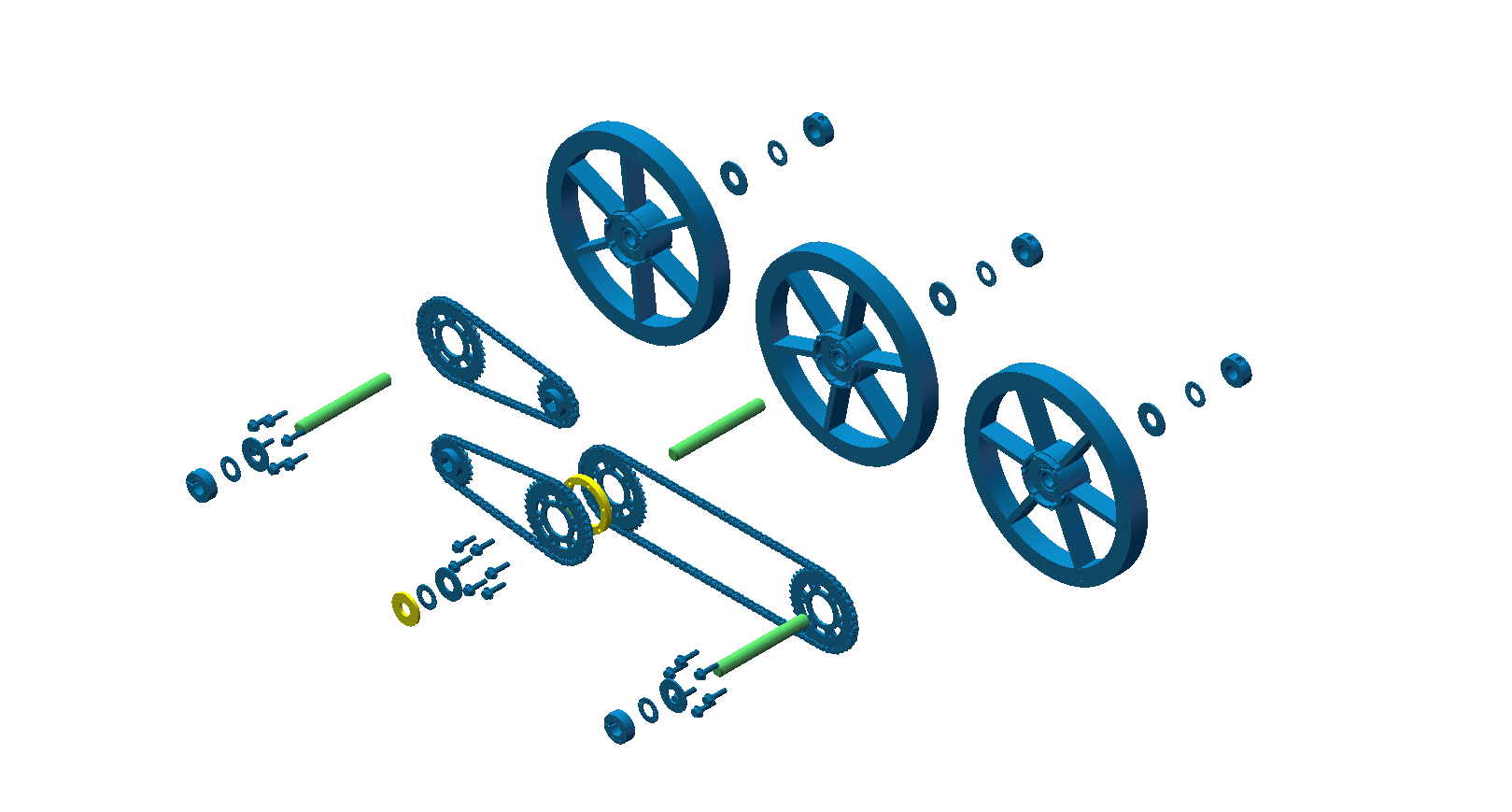 8” Diameter Rubber Treaded Wheel with press fit 1/2 ID Radial Ball Bearing 1/2”
Legend
0.4’’ thick Shaft Collar
= COTS Parts
= Completed
Gearbox Sprocket
0.25’’ thick Spacer
Status: Laser Cut Prototype has been made
Remaining Work: Aluminum spacers need to be lathed
Hours: 0/4
Completion Date: 2/6/19
= In Progress
Needle Thrust Bearing
= Future Work
Rotary Shaft with Retaining Ring Grooves.  303 Stainless Steel, ½” Diameter
Status: All shafts have been cut to length (4.5’’)
Remaining Work: All shafts need to have pin hole drilled
Hours: 0/1
Completion Date: 2/6/19
Flat Washer
Roller Chain ANSI #25, 1/4 “ Pitch
38t Aluminum Plate Sprockets
Grade 5 Steel Serrated Flange Head Cap Screws
February 2019
22
[Speaker Notes: Needs dimensions + more specific on the screws, spacers, sprockets. Add un exploded view and then explode]
Manufacturing Status: Shaft Mounts
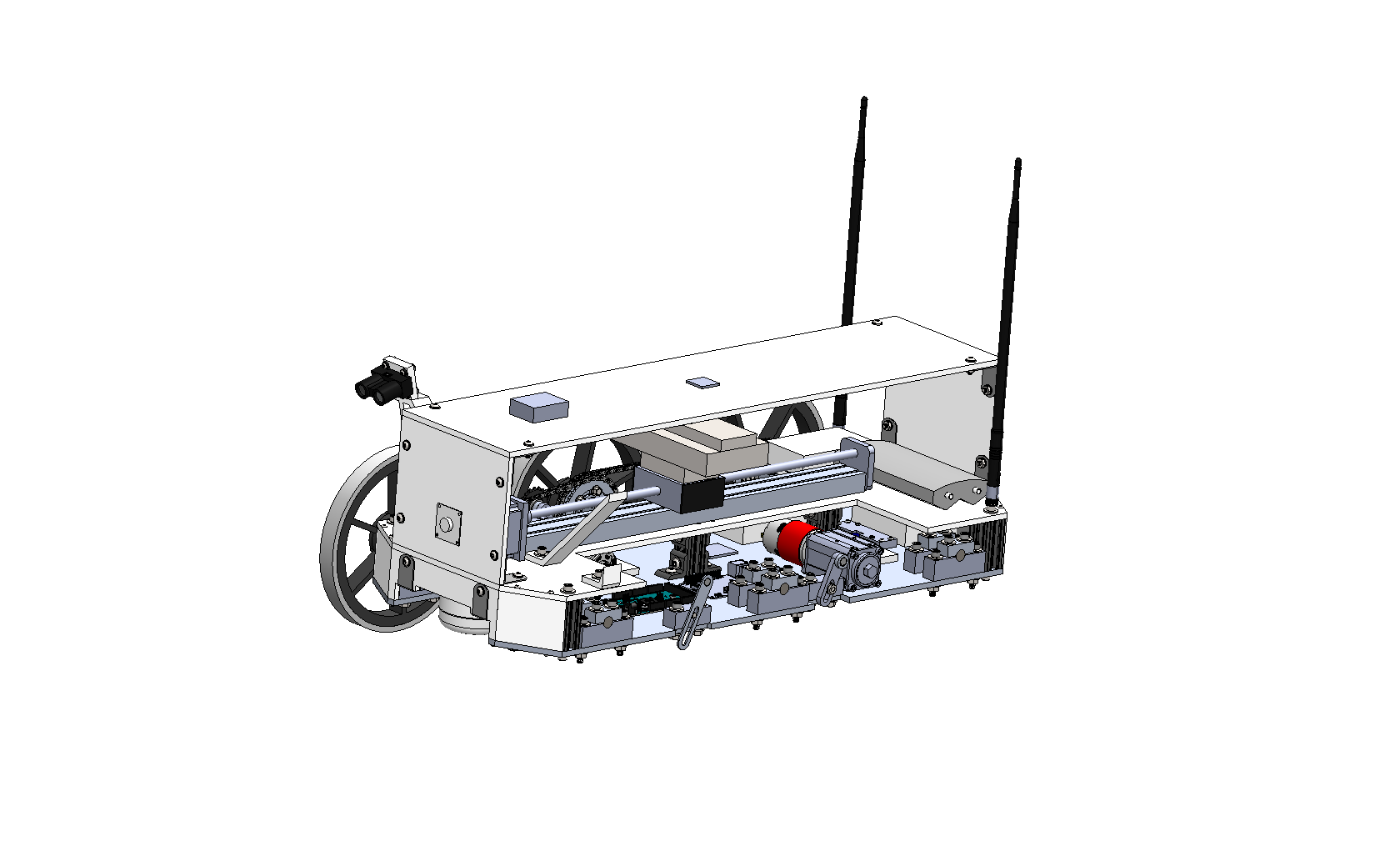 Status:
All 12 pieces have been cut to dimensions

Remaining Work:
Need to mill out corner pieces
Need to drill 6 holes (pin, 4 screws, shaft)
Need to cut to divide part
Legend
= COTS Parts
= Completed
Shaft Mounts: 6 per side
= In Progress
= Future Work
1’’ long 0.125’’ diameter Alloy Steel Dowel Pin
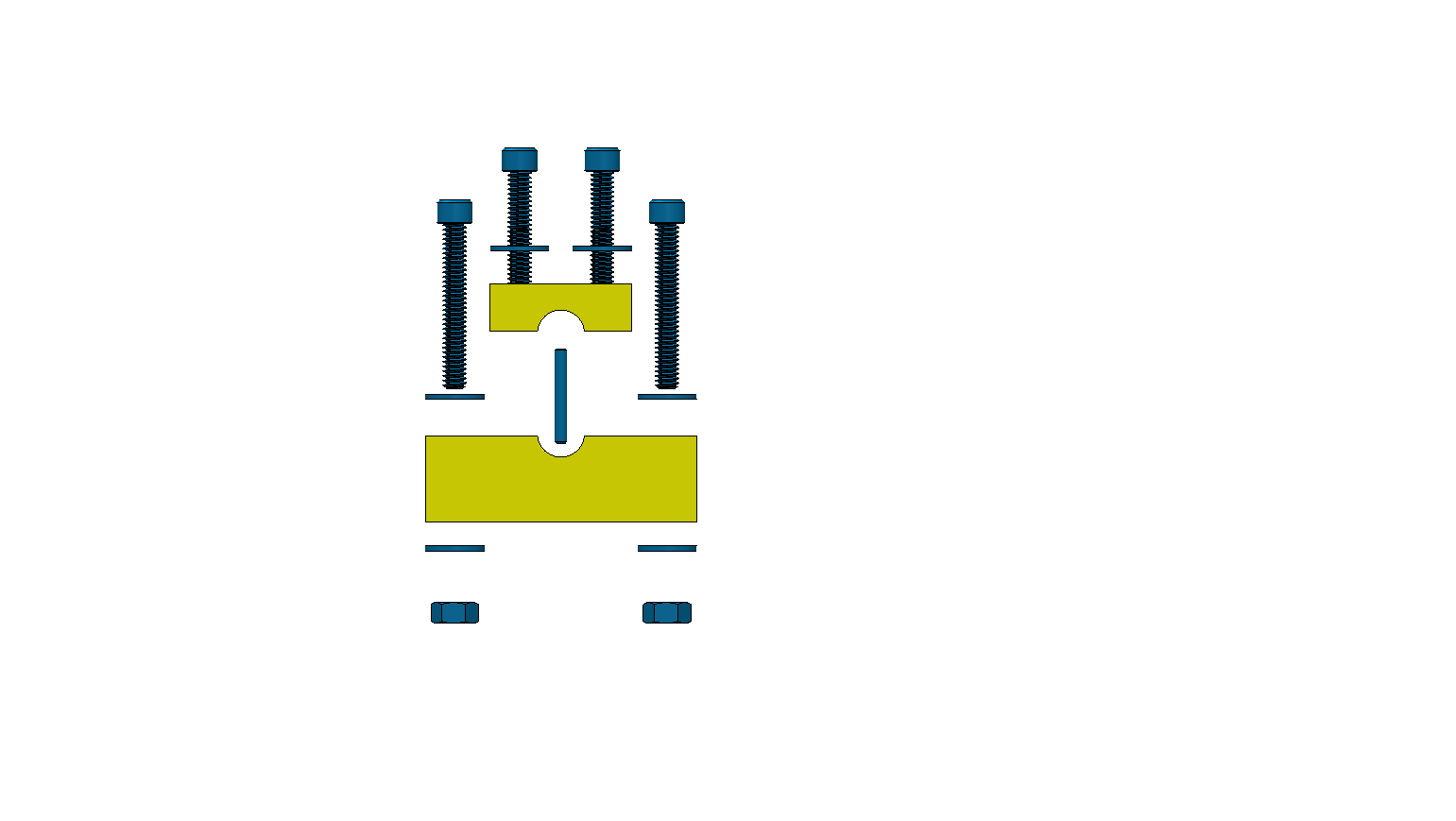 1.75’’ long Steel Socket Cap Screws
0.5’’
0.9’’
Aluminum Bar
Hours: 2/10
Completion Date: 2/6/19
0.75’’
Wheel Assembly: 3 per side
February 2019
2.875’’
23
[Speaker Notes: Pin > to hold the shaft from the torque
Put the picture of the whole CSR and zoom the shaft mount part.
Talk about the critical dimensions (tolerances, etc, GD&T stuff). How much can they be off?
Point out the pin on the exploded view shaft
Clearance, tolerance, .501]
Overview and Scope
February 2019
Remaining Hours for Drive Train + Chassis = 27 hours
24
Mobility Electronics
The Mobility System Runs through the DUE
15.2V Battery utilized to power the motors and the linear actuator (requires a 24 V step-up regulator)
11 digital pins and 6 analog pins
This is one example of the electrical schematic. There are more in the backup slides.
Power
Ground
PWM
Digital
Arduino DUE Shield
Linear Mass Stage Motor Controller
Motor Controller
Redline Encoder
AndyMark 775 Redline Motor
= Completed
Linear Actuator
= In Progress
= Future Work
February 2019
LIPO 15.2 V/ 7500 MAH
Step- up Regulator (24 Vout)
25
[Speaker Notes: Label main components. Power source, controller, battery, etc. with bigger text to show how connections are going from where to where. Also  mention this is only one of many. Have another slide discussing wire dimensions, connection type, voltage, amperage, etc. Also thinking about physical connection of harnessing, cabling, etc. As well as how it’ll fit in the chassis]
Software
February 2019
26
Why ROS?
Integration Needs
Communication
Communicating over TCP/IP protocols between different machines
Environment Sensing
Detecting objects using LiDAR and Ultrasonic 
GNC
Remote user control, video stream, and GPS accuracy
Mobility
Motor control, linear mass stage, and speed controller
Implementation
Mode architecture
Different states of operation
Modular node development
Independent process for single dedicated purpose
Parameter Server
Shares same parameters across nodes
Parallel execution of nodes
 Multiple tasks occur at once
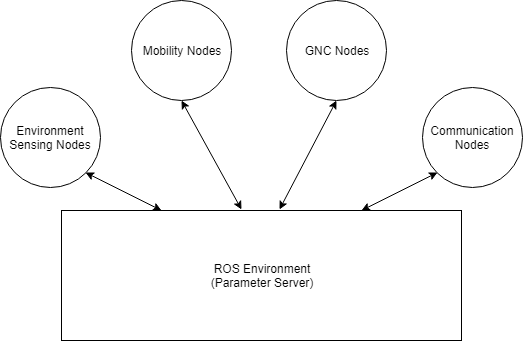 February 2019
27
[Speaker Notes: What is the Robotic Operating System (ROS)?
Collection of tools, libraries, and conventions to simplify integration among different software functionality]
Software Status
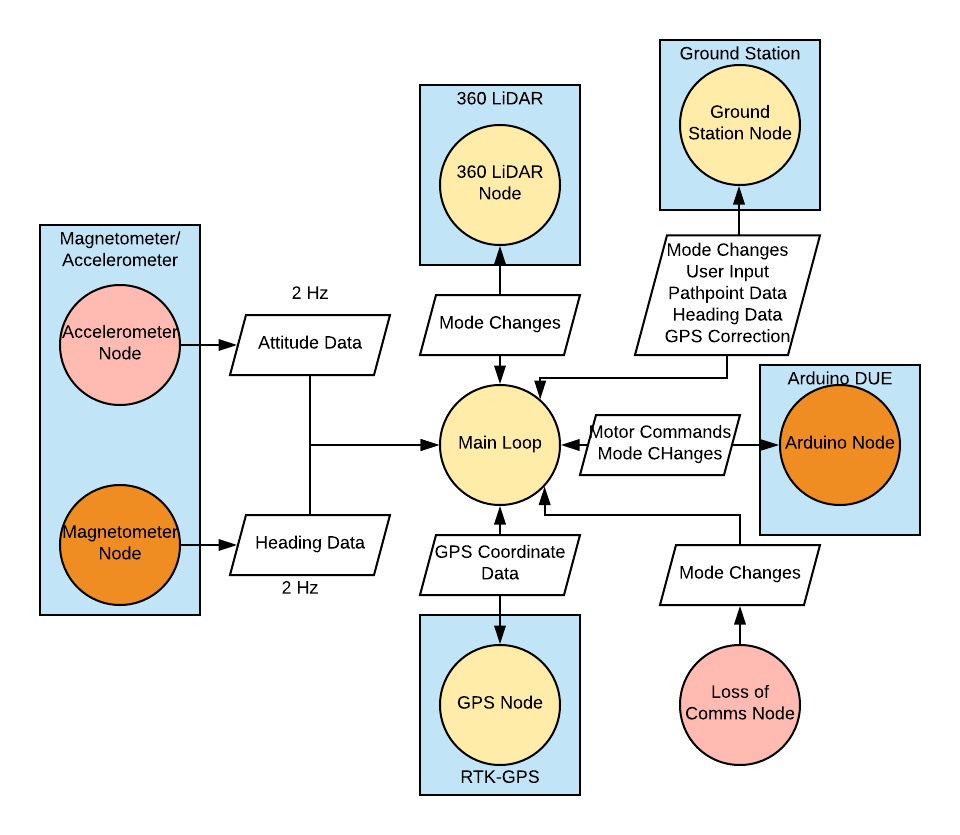 Hours: 2/10
Completion Date: 2/16/19
Hours: 15/23
Completion Date: 2/19
Hours: 1/5
Completion Date: 2/16/19
Quick Recap:
Nodes written in Python or C++, then ROS is used to integrate them
All nodes run in parallel

Each node has checks to determine if mode change is necessary.
Dependent on thresholds, flags, etc. 

All nodes are constantly checking for mode changes

Main Concerns:
360 LiDAR Node
Driving Function
Hours: 3/8
Completion Date: 3/3/19
Hours: 1/5
Completion Date: 2/16/19
Hours: 10/15
Completion Date: 2/6/19
Hours: 0/7
Completion Date: 3/20/19
February 2019
28
[Speaker Notes: She wants us to still indicate progress like we are, but she wants us to verbally explain this progress more. We need to indicate software pieces that will take more/less time than others and how far along we are when we say they are "in progress.“

Need to show that data going to ASUS will not overload it. Add data budget in the backup slide. Look at bit rates, memory, etc.]
Status: 360° LIDAR Sensor
General Status:
RPLIDAR software successfully integrated to run sensor in basic operation
Off-ramp decision date (Feb 17) relies on 2 critical aspects of 360° LIDAR software development
Can the ASUS Tinker Board process the RPLIDAR data fast enough?
Can the RPLIDAR achieve a low enough angular resolution to satisfy requirement SENS.3.1.2 (required < 1.54°)
2. Angular Resolution
1. Data Processing Speed
Comparative test between Microsoft Surface Pro 3 (overly capable machine) versus ASUS Tinker Board (onboard computer)
In basic operation, RPLIDAR achieves angular resolution of ~ 1.00° but will likely increase with larger data load on the ASUS
Possibility of requirement failure if motor control is not implemented
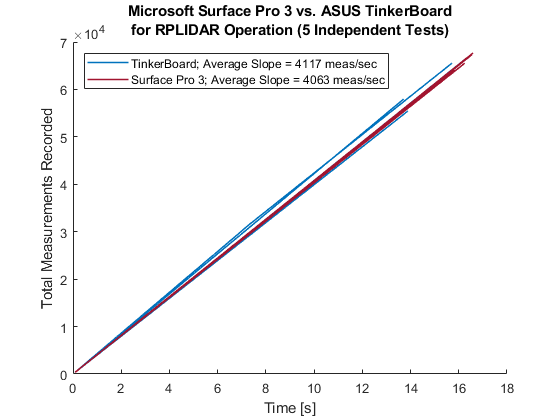 Tinker Board outperformed Surface Pro 3
Slightly less consistent
No motor control implemented
General Takeaway:
Currently planning to take off-ramp on February 17
About 8 expected hours remaining
Have put in 15 hours
February 2019
29
[Speaker Notes: She wants the 360 lidar slide to revolve around the off-ramp. What are the conditions of the off-ramp? Why have we evaded those conditions? When do we expect to be certain that we don't need to take the off-ramp? Very busy slide. Need to animate and mayb cut down if possible. Talk about main concerns, and more on the status]
Status: Driving Functions
General Status:
Serial Driven Driving and Semi-Autonomous (Cruise) Driving Complete
Speed defined as –400 to 400
Remaining Work:
Integrate motor linear speed from encoders
Write PID controller 
Expect to Finish March 4, 2019
Hours: 0/5
Main Concerns:
Discrepancy between power supply amperage draw and motor controller current sensor readings
Mitigations:
Characterize current error
Hard code offset
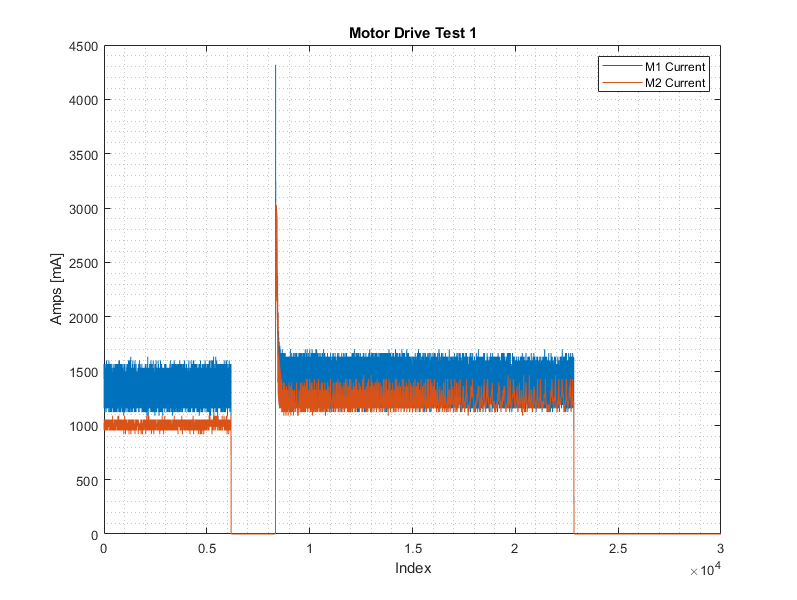 Current readings from the motor controller when commanding both motors
February 2019
30
[Speaker Notes: Expand on PID information, talk about how it’s not necessary, but it is improving the performance. How we plan on getting values. Try to meet with Ahmed, Lawrence, or Holzinger about controlling stuff.]
Budget
February 2019
31
Cost Plan
Subsystem Expenses
Mobility - $1519.02
Sensing - $490.92
Comms - $859.25
CDH - $173.30
Power - $401.21
Misc/Printing ~ $1000.00 (estimated)

Expenses to Date: $3,443.70 

Original Budget: $5000.00
Budget w/ EEF Funds: $6000.00

Remaining Funds:   $1556.30
February 2019
32
[Speaker Notes: Fix red, add misc]
Major Procurements
Mobility:  Chassis, Wheels, Motor, Shafts, Drivetrain

Sensing:  Lidar,  Ultrasonic, Magnetometer/Accelerometer, GPS

Comms:  Radios, Antennas, POE Adapters

C&DH:  ASUS Computer, Arduino Due, Motor Controller, Encoder

Power:  Mobility Battery, Sensing Batteries, Comms Batteries, C&DH Batteries

Items left to order:  3D Printing, Spare Motors, Voltage Regulator
February 2019
33
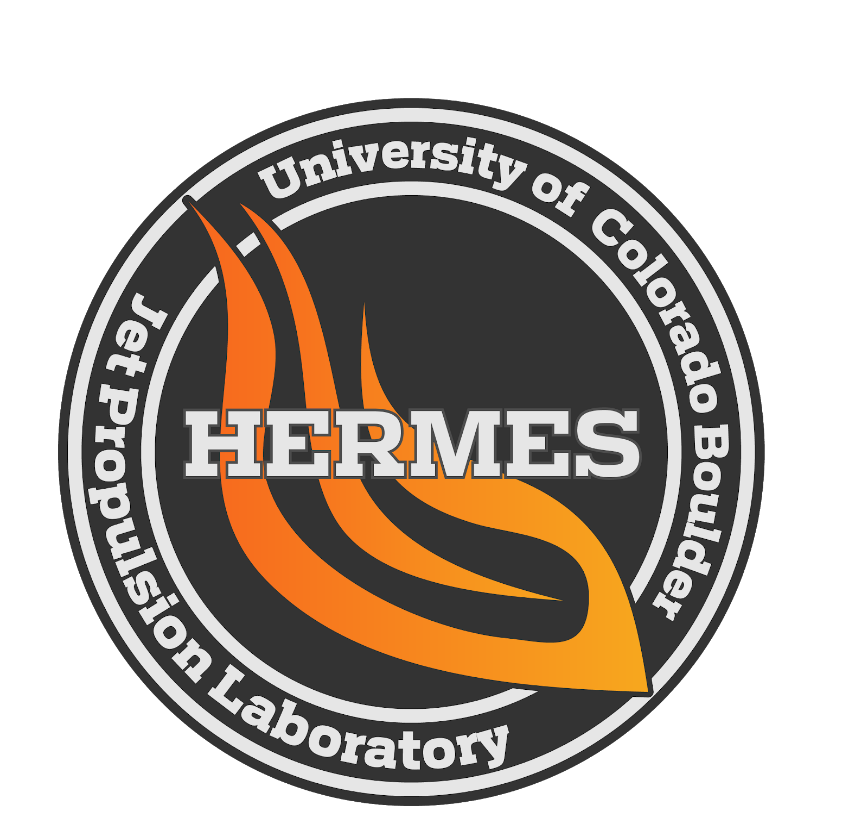 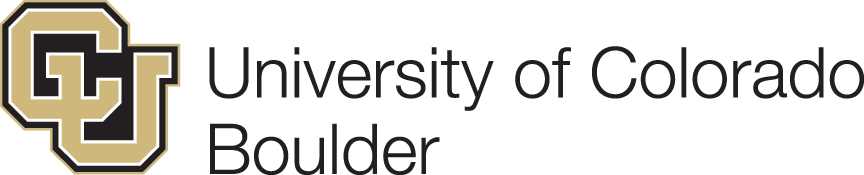 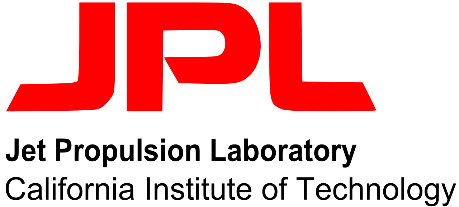 February 2019
34
Manufacturing Status: Chassis
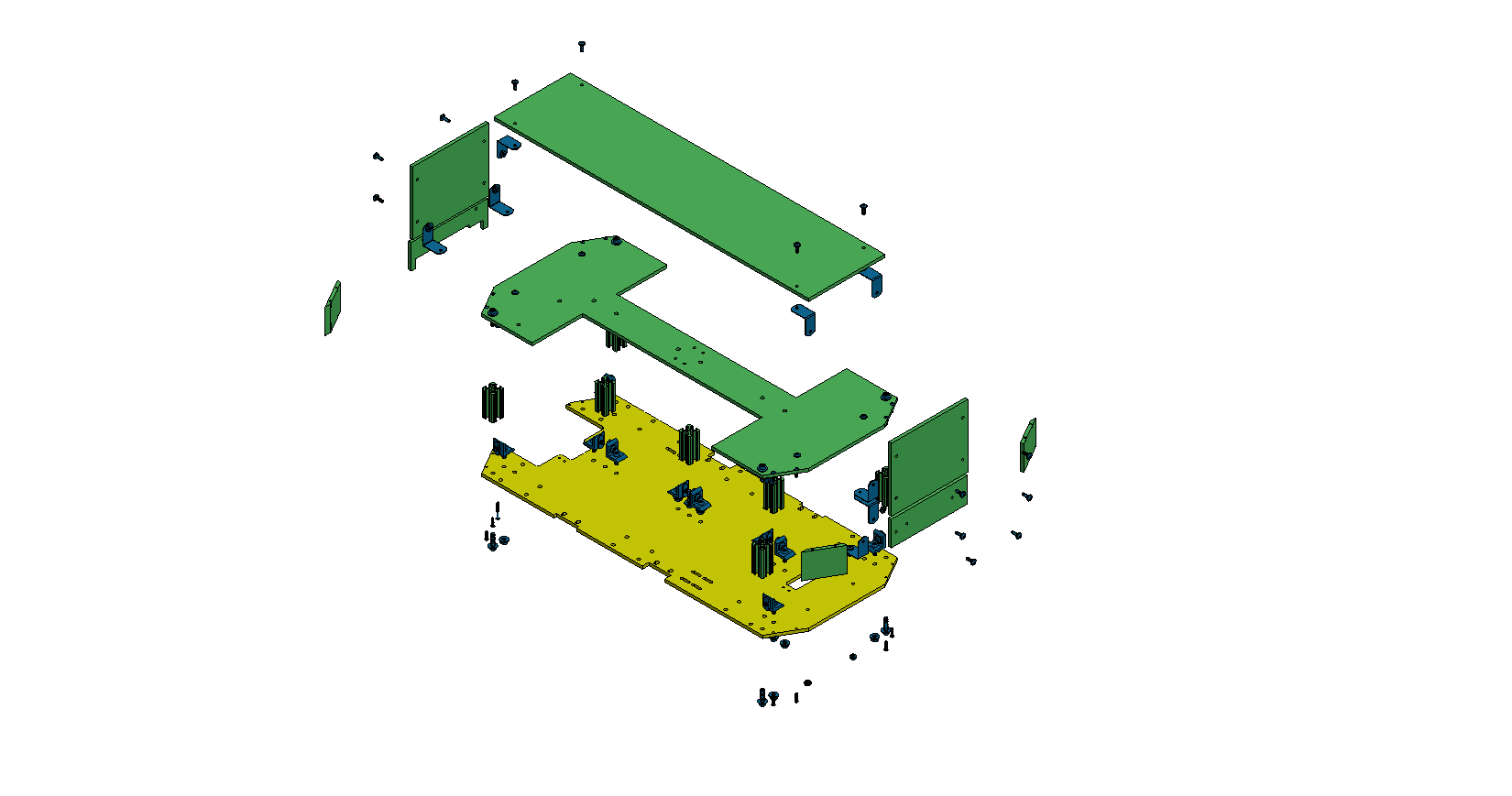 .25” Laser Cut Acrylic Sheet
Status: Completed
Legend
= COTS Parts
= Completed
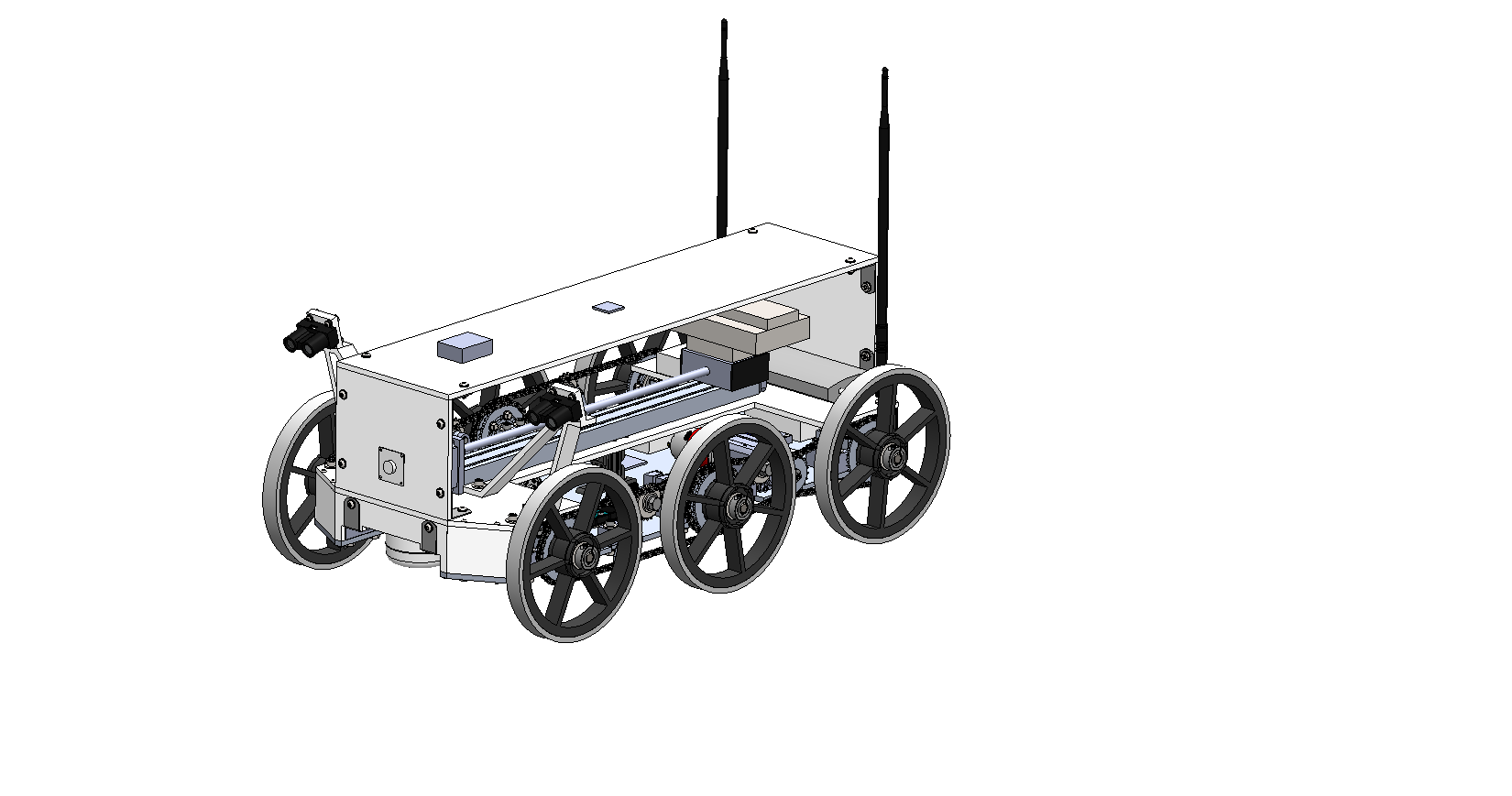 = In Progress
= Future Work
1” Long Silver Corner Bracket for High Rail T-Slotted Framing
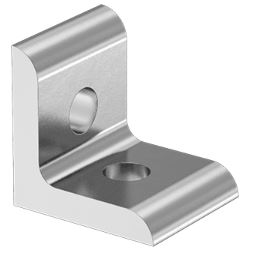 CNC Aluminum
Status: Acrylic prototype has been made
Remaining Work: The real aluminum still need to be made using CNC
1”x1” T-Slotted Framing Single Rail 6105 Aluminum (80/20)
Status: Completed
October 2018
35
Manufacturing Status: Linear Mass Stage
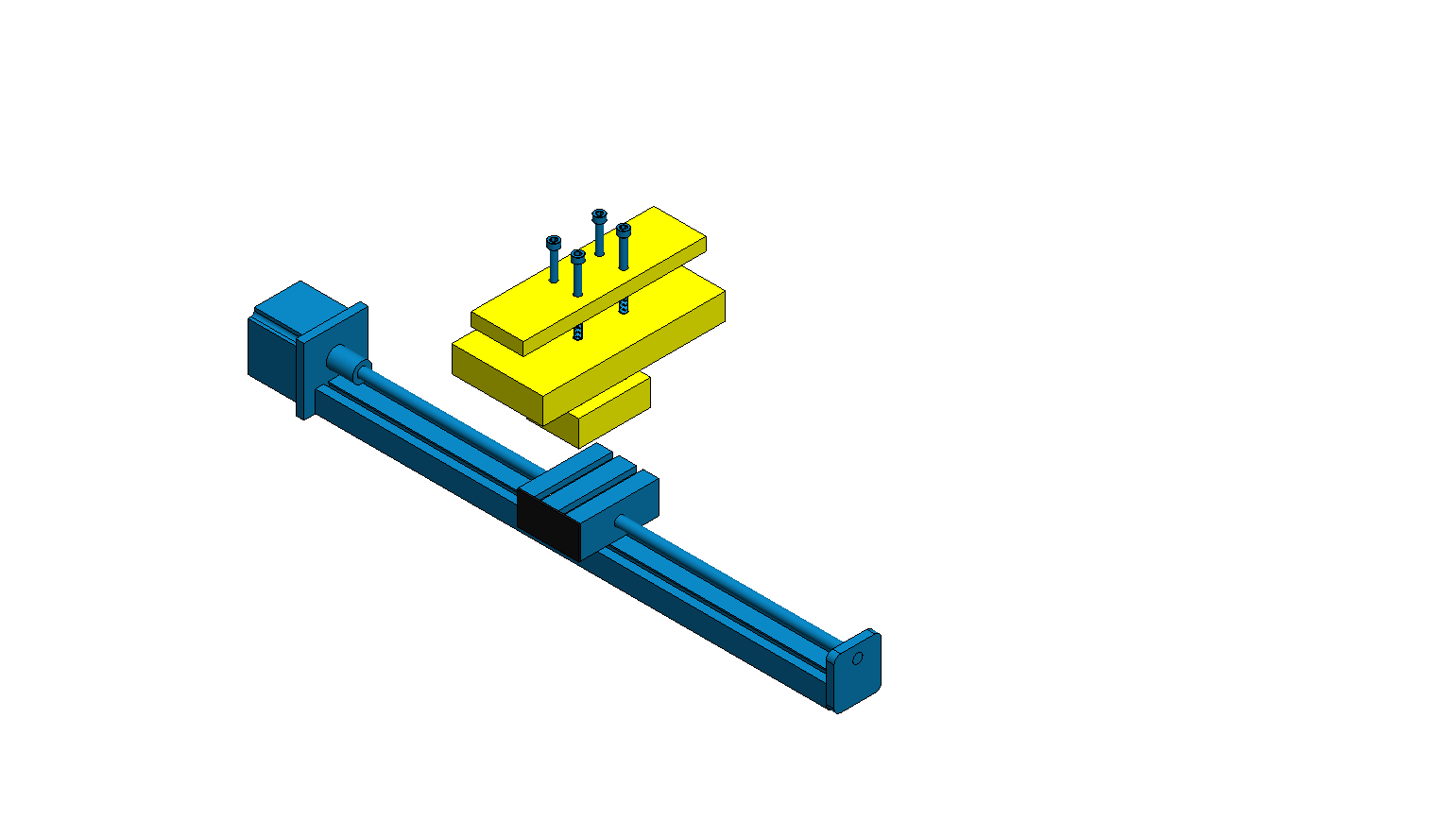 Legend
M4x70mm Screws
= COTS Parts
7"
= Completed
= In Progress
Low-Carbon Steel Bars.
Status: Material has been procurred.
Remaining Work: Bars must be cut and drilled.
= Future Work
3.5"
Linear Stage Actuator
500 mm (19.7")
500 mm (2.125")
October 2018
36
Project Heritage
The Jet Propulsion Laboratory’s Fire Tracker System is a system that is designed to be a low-cost, hands-off approach to forest fire identification.

There have been three previous years of heritage: 
INFERNO (2015-2016)
	- Built a semi-autonomous drone capable of transporting and deploying sensor packages
CHIMERA (2016- 2017)
	- Built a landing, securing, and deployment system for the inherited semi-autonomous drone from INFERNO
DRIFT (2017-2018)
	- Developed a mother rover to secure, carry, and level the semi-autonomous drone from INFERNO using the landing platform from CHIMERA
October 2018
Note: Blue used for emphasis
37
[Speaker Notes: Wingate: take this out]
Definitions
Pathpoint – A point after a mobility command is received and executed by the CSR.
This point is recorded onboard the CSR and sent to the GS as a GPS coordinate. 
An operator from the ground station initially issues the command. 
Previously referred to as ‘waypoint’, and changed for clarity
Obstacle – Roots, trees, rocks, shrubs, and inclined slopes with type A terrain (only leaves are present on type A terrain)
Traversable Obstacles
Any root or rock less than 2.4 inches (6 cm)  - (6 cm is based on average root diameter from ‘Tree Root Systems’ from the Arboricultural Advisory and Information Service)
Non-Traversable Obstacles
All trees
All shrubs
All roots and rocks greater than 2.4 inches
Discontinuity – A 9 inch wide gap with a depth larger than 2.4 inches. The width was previously 12 inches, however a model proved that the MR could only cross a 9 inch discontinuity (.229 m).
Note: Blue used for emphasis
October 2018
38
Terrain Definition
October 2018
39
Success Levels
Note: Blue used for emphasis
October 2018
Note: Only main success levels are shown, the rest are in backup slides
40
[Speaker Notes: If sensing system is not used, we can reach control 2]
Success Levels
October 2018
Note: Blue used for emphasis
41
Success Levels Continued
October 2018
42
CONOPS: Loss of Comms
1
2
3
4
5
6
CSR detects no comms
CSR proceeds to travel towards new LOI
CSR initiates last recorded pathpoint as a new temporary LOI
CSR turns to point towards new temporary LOI
Upon arrival it will stop, and wait for acquisition of communications
Upon acquisition of signal, the operator takes control of the CSR
Ground 
Station
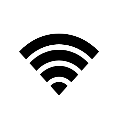 Requirements
Functions
6
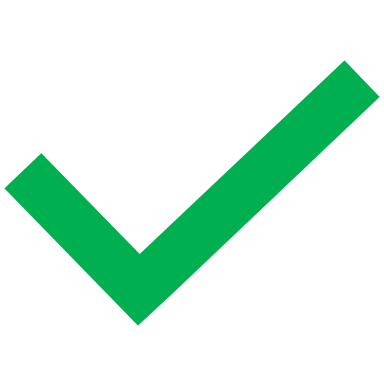 2
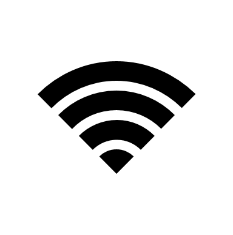 =
Temporary location of Interest
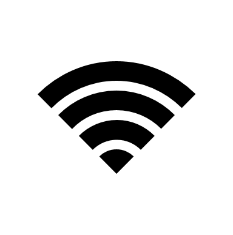 Last recorded Pathpoint
5
1
4
Front of CSR
=
Front of CSR
Front of CSR
Child Scout Rover
Legend
3
Mission Terrain
Pathpoint
Stop and request user intervention
Comm between GS and MR
Comm between GS and CSR
Comm between CSR and MR
October 2018
October 2018
Manually controlled path
43
43
Autonomously controlled path
Design Recap: Child Scout Rover
Guidance & Navigation:
GPS Antenna
GPS Module
Magnetometer
Mobility:
2 Motors with a Drive Train
Linear Mass Stage
Note: Internal component placement are subject to change
Section Cut View
Controls:
ASUS Tinker Board
Arduino Due
CSR Physical Properties Summary:
Overall Dimensions: 28 in x 15 in x 11 in
Total Mass: 17 kg
= Outlines components
October 2018
44
Note: Blue indicates component being outlined
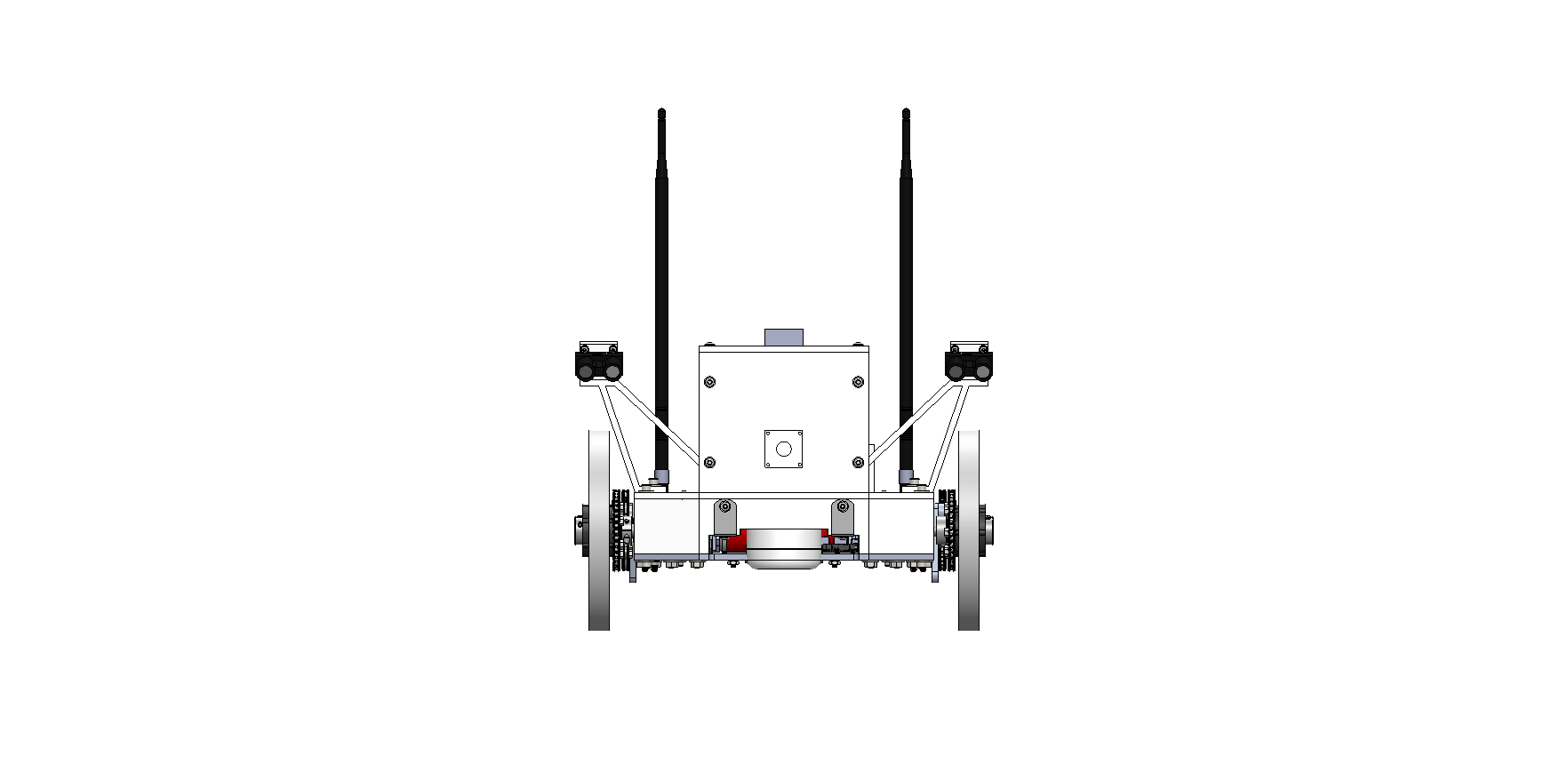 Design Recap: Child Scout Rover
20.2 in
Front View
Single beam LiDARs are fixed at the same angle and height
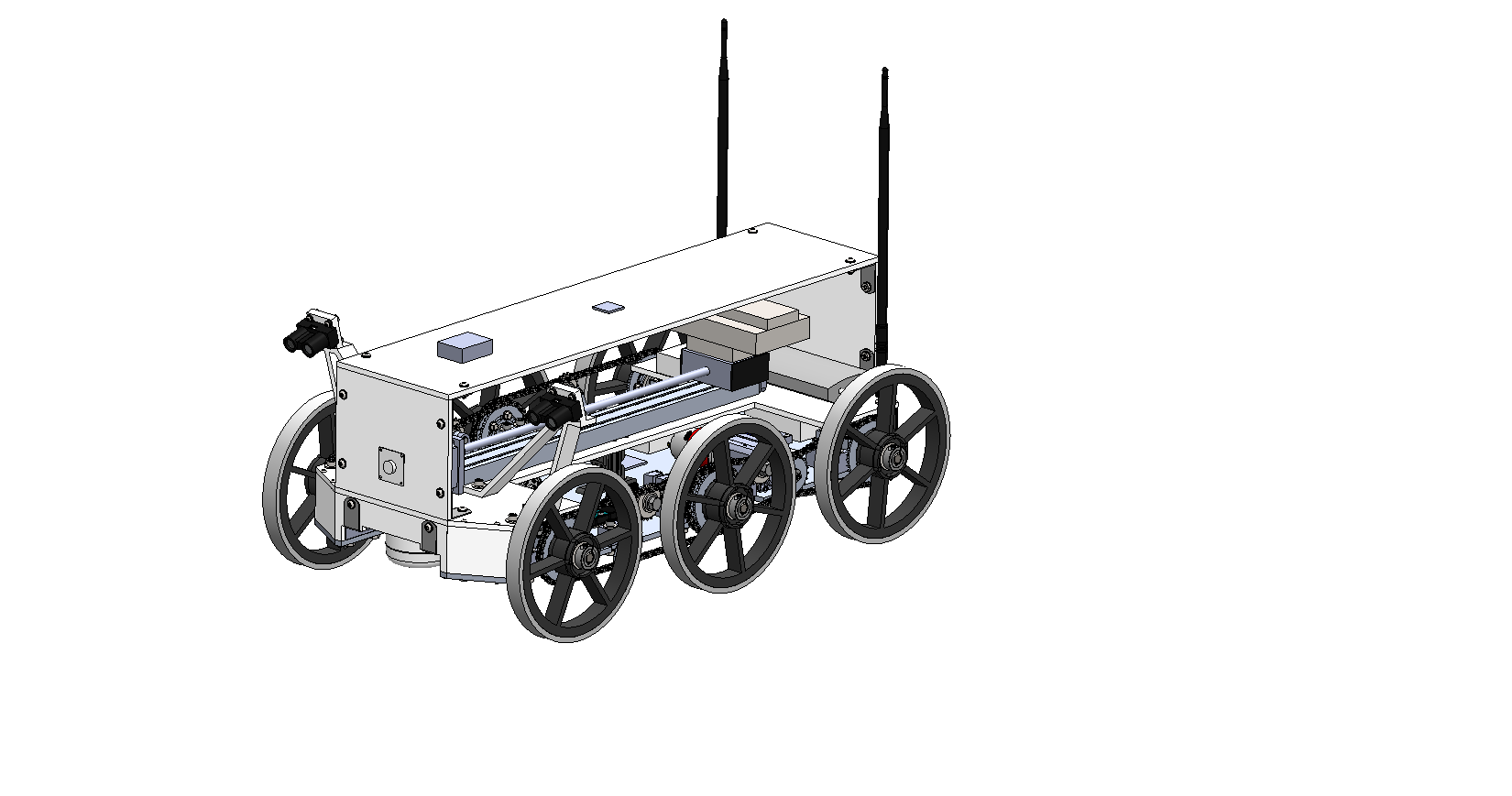 Mobility:
2 Motors with a Drive Train
Linear Actuator with 5 kg Mass Stage
11 in
Diagonal View
2.4 in
Environmental sensing:
Single beam LiDAR (right above front wheels)
Fisheye Lens Camera
Ultrasonic Sensors
360° RP LiDAR
15.5 in
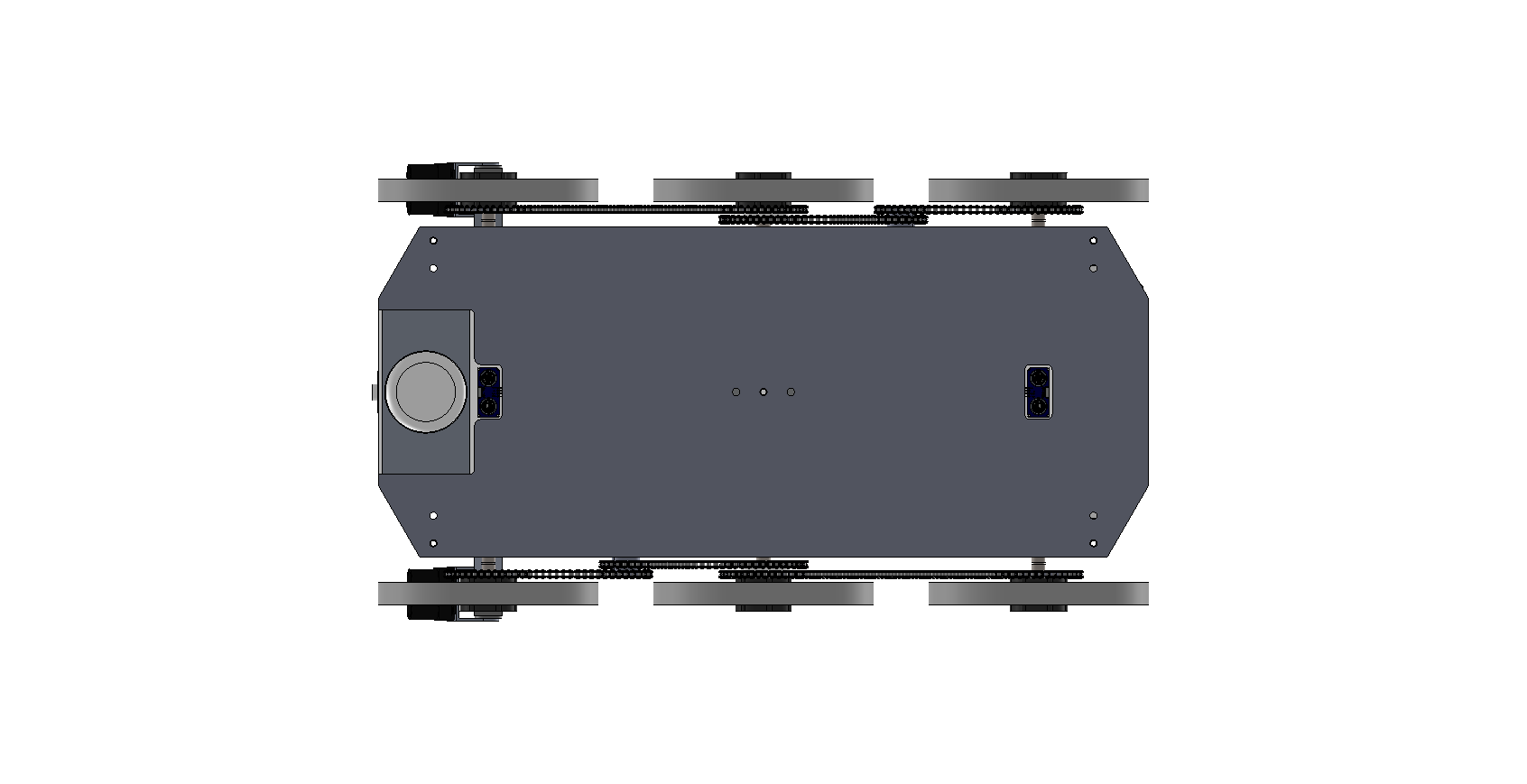 10in
28 in
Guidance & Navigation:
GPS Module
GPS Antenna
Magnetometer/Accelerometer
15.5 in
Bottom View
= Outlines components
October 2018
8 in
45
Note: Blue indicates component being outlined
Mobility – Chain Tensioner "Slip" Analysis
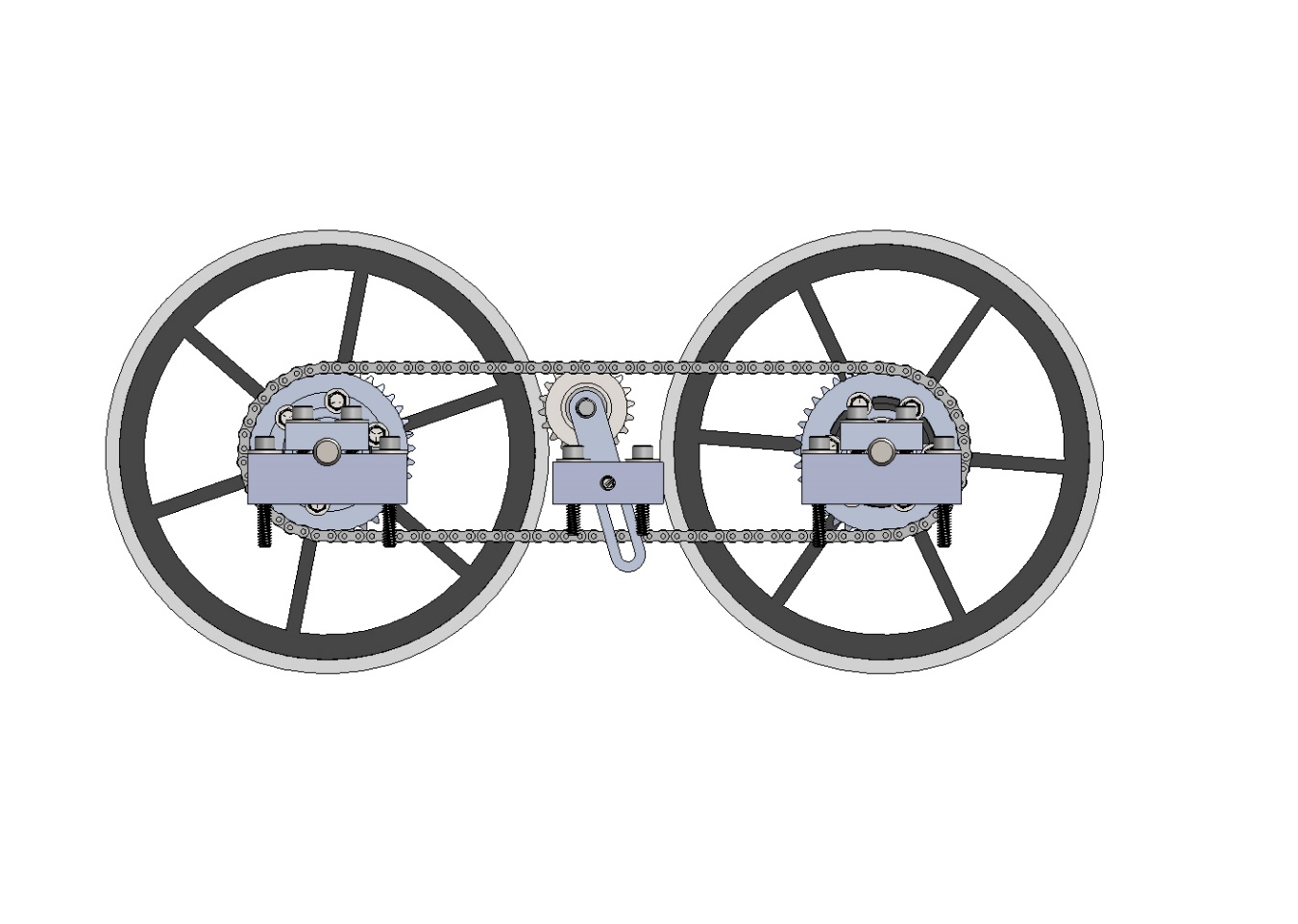 Purpose:
Will a moment arm acting on the chain tensioner from the chain cause the tensioner arm to slip?

Baseline Assumptions:
Right wheel is driving the chain counter-clockwise
Offset angle of tensioner, θ, will go up to 10 degrees
Slack in chain is caused by two extra ¼” chain links
                             (Shigley’s Mechanical Engineering Design, 10th Ed.)
                   (Shigley’s Mechanical Engineering Design, 10th Ed.)
Helicoiled ¼-20 screw has the same preload as a non-helicoiled ¼-20 screw.
Worst case of 13.2 Nm of torque acting on the wheel, as per obstacle analysis model

Known:
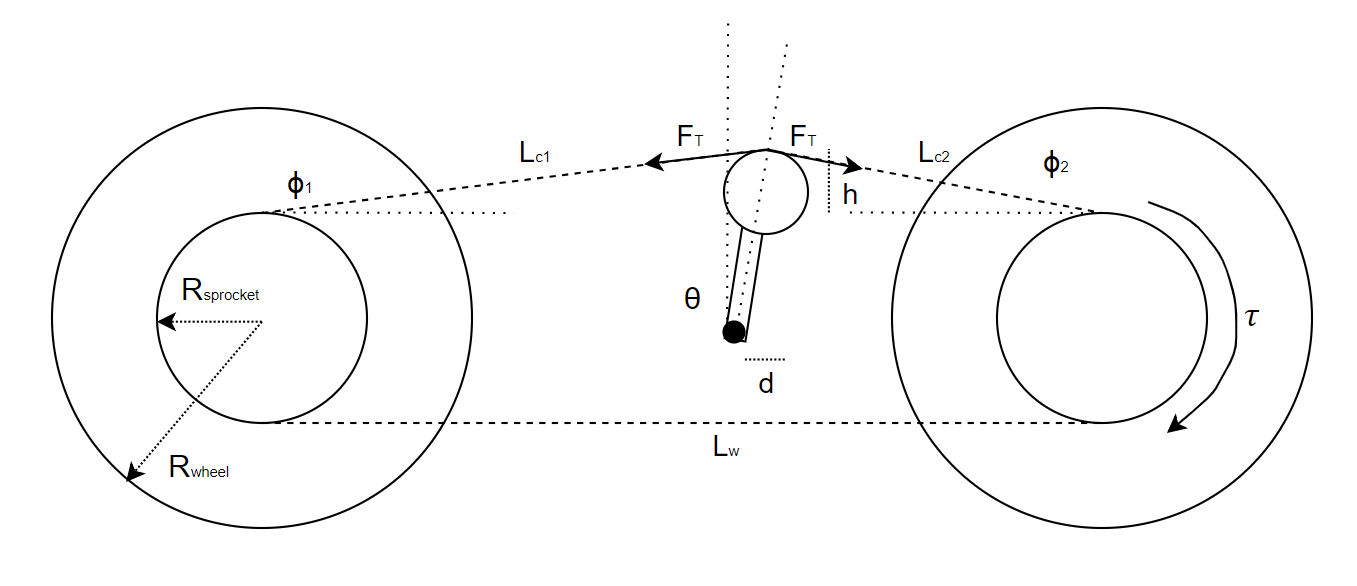 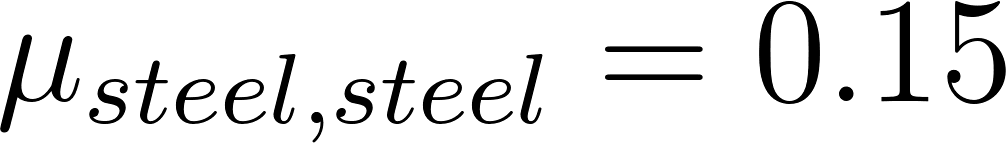 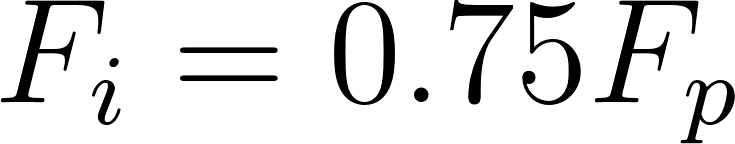 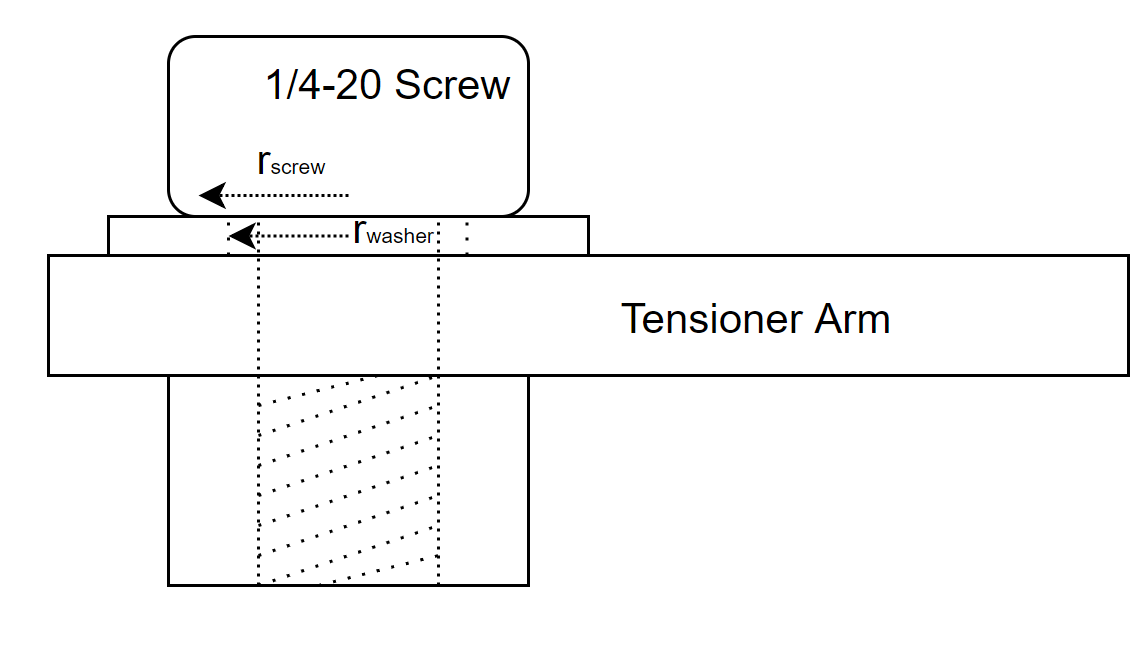 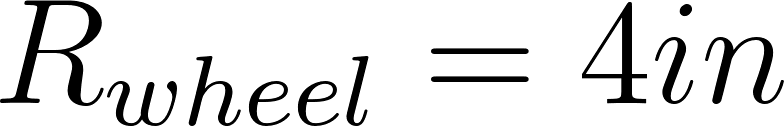 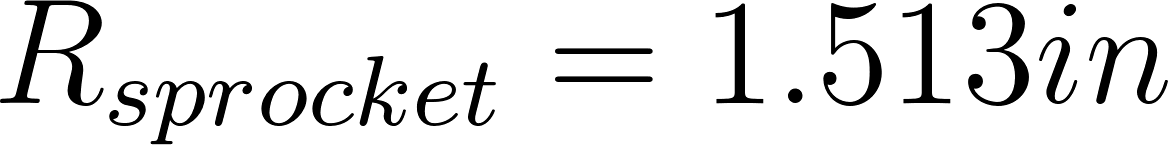 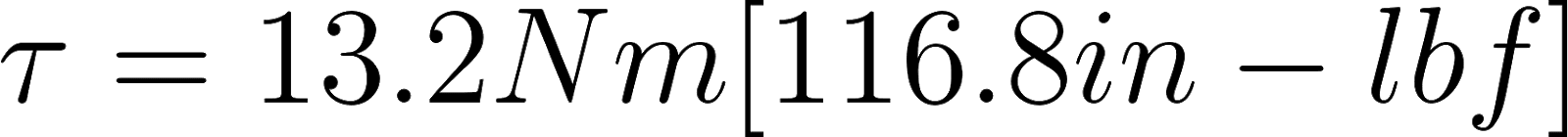 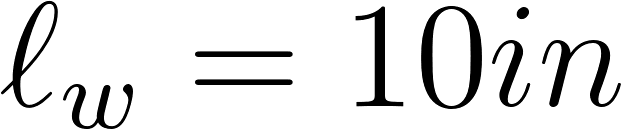 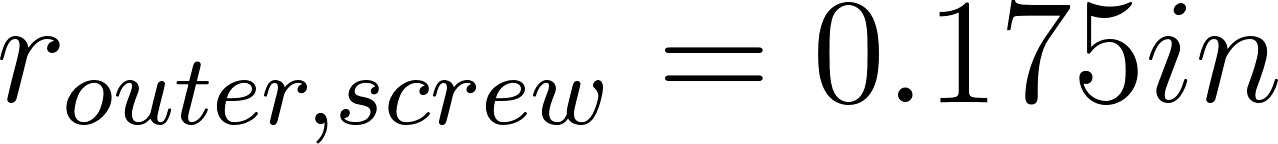 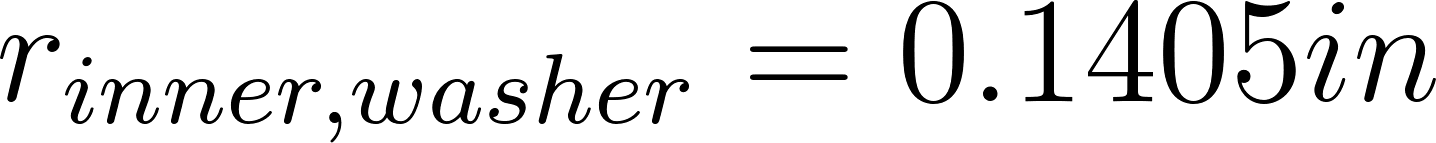 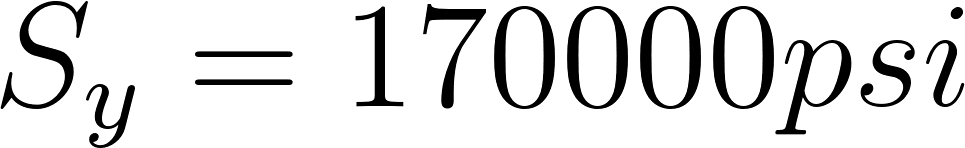 October 2018
46
Mobility – Chain Tensioner "Slip" Analysis (cont.)
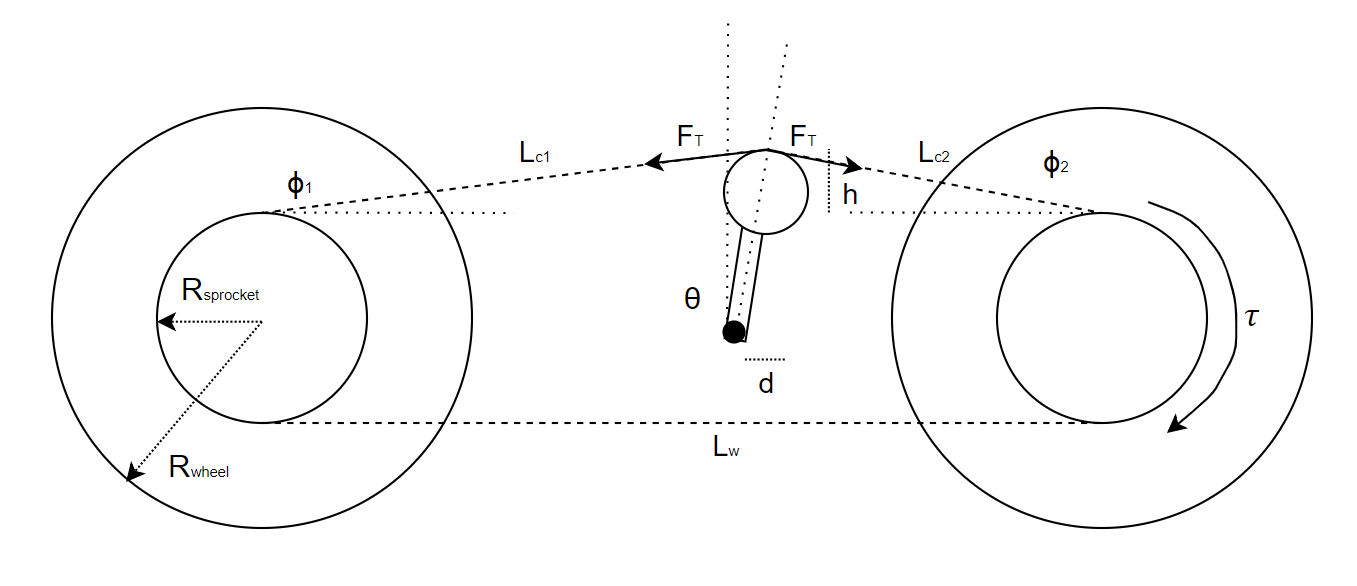 Solving (moment about mounting screw):
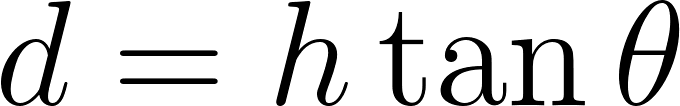 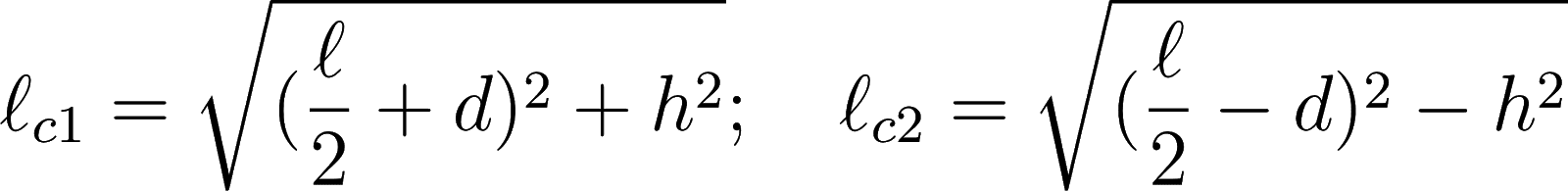 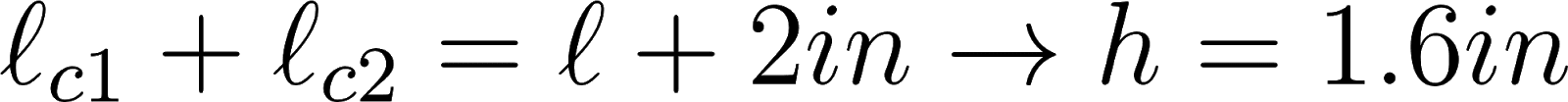 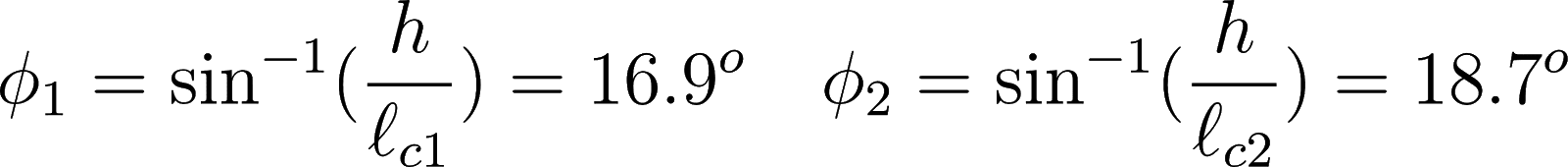 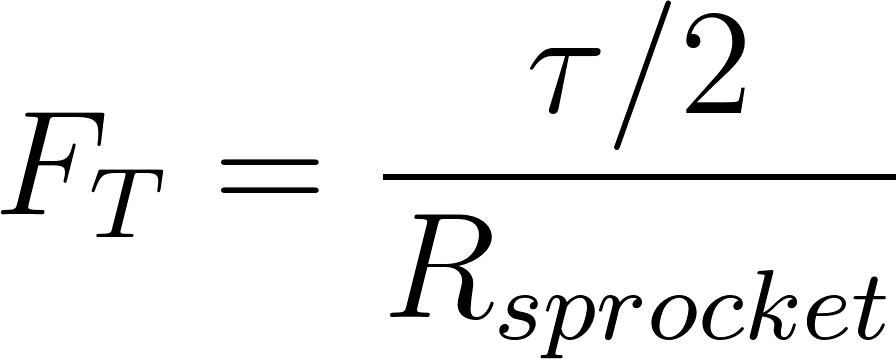 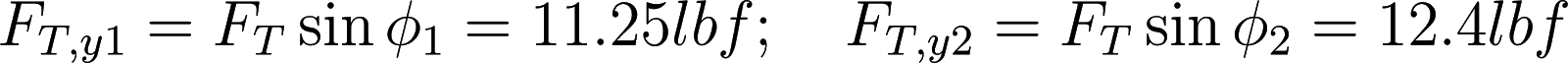 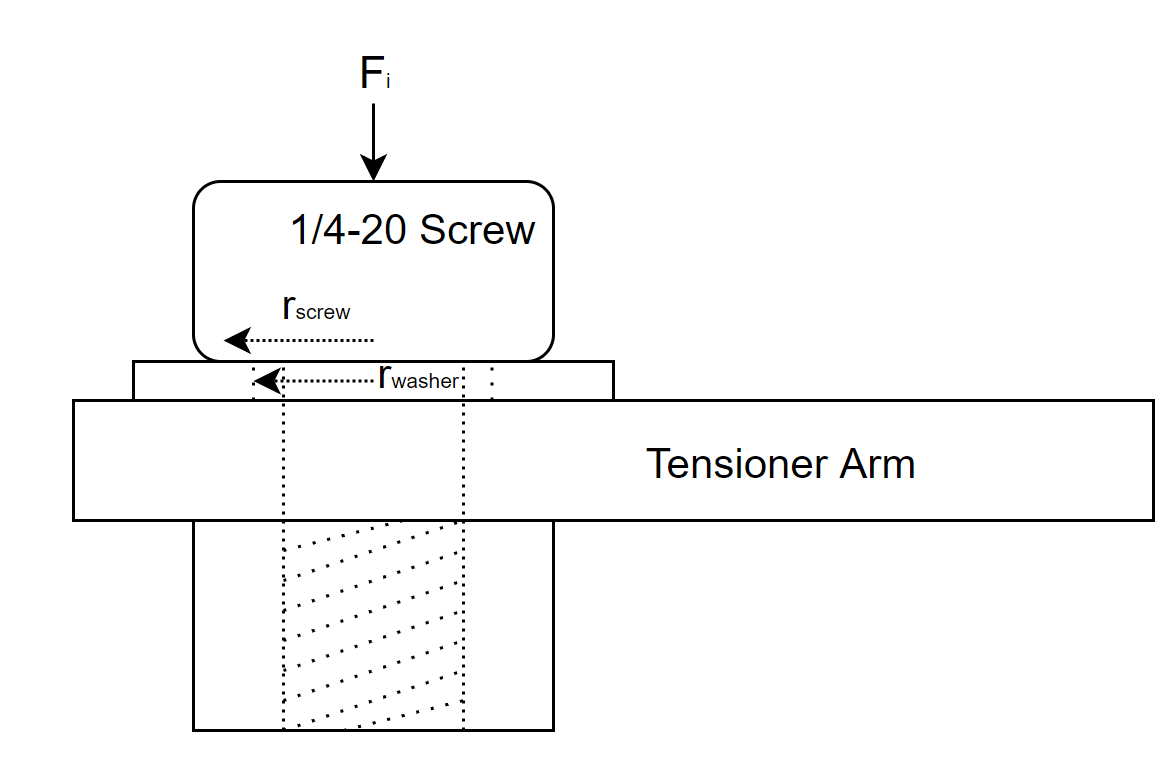 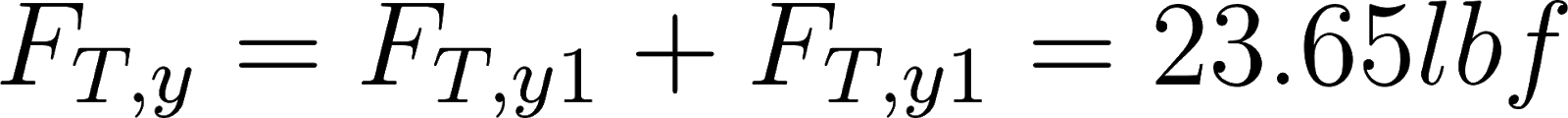 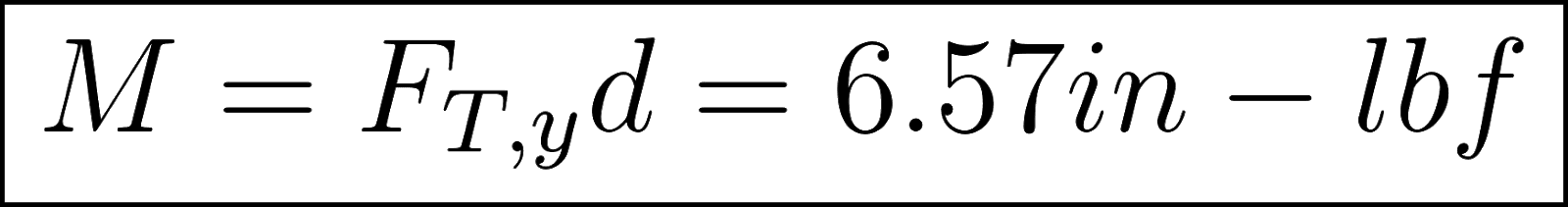 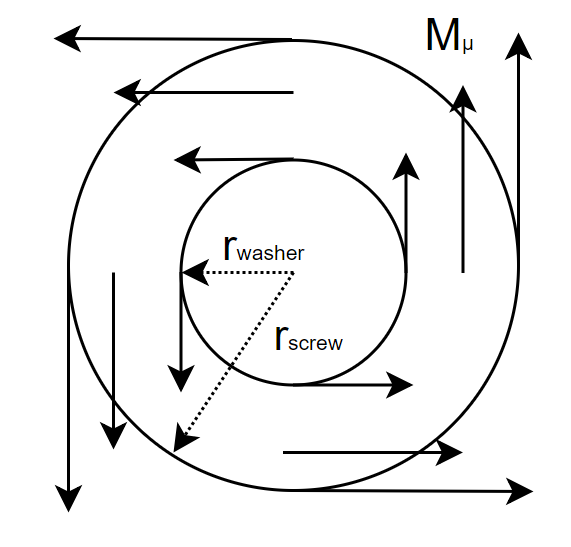 Solving (holding strength of screw):
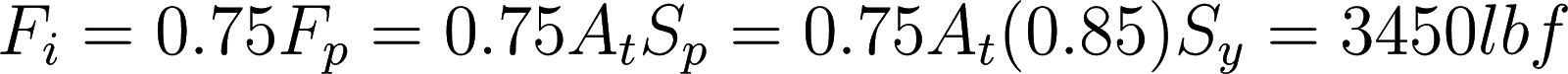 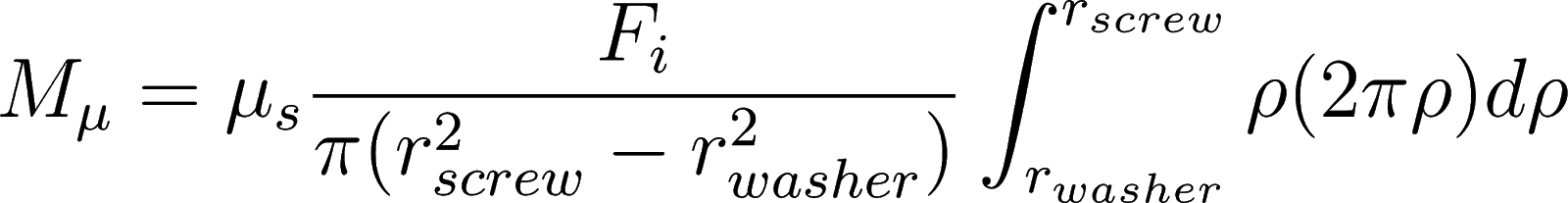 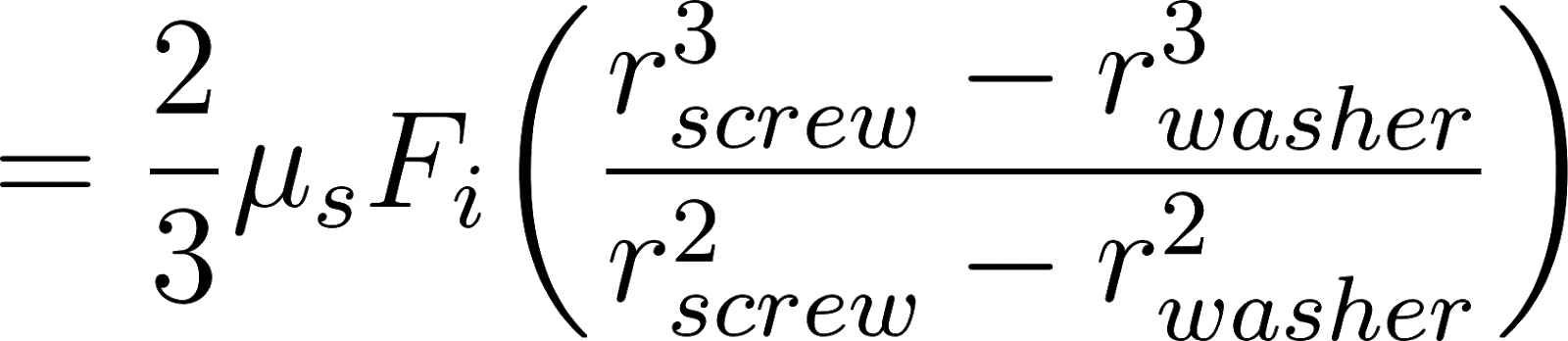 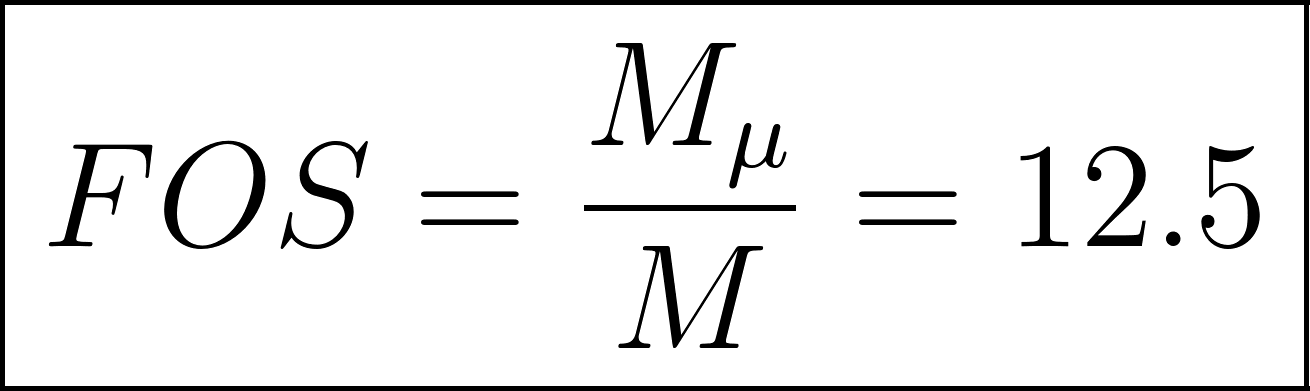 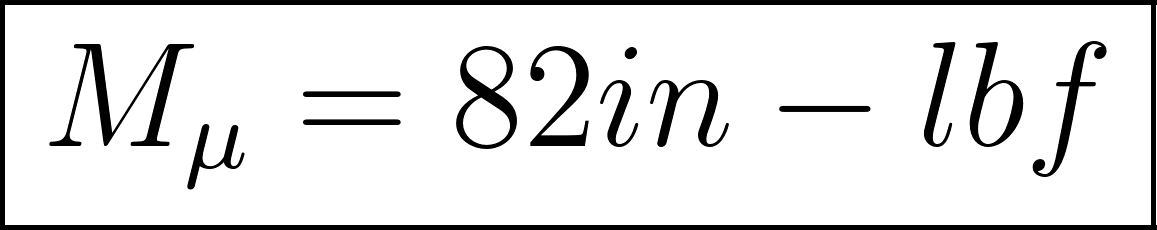 October 2018
47
Mobility – Shaft Mount Drawing
Purpose:
The shaft mount is the only component with a critical dimension.
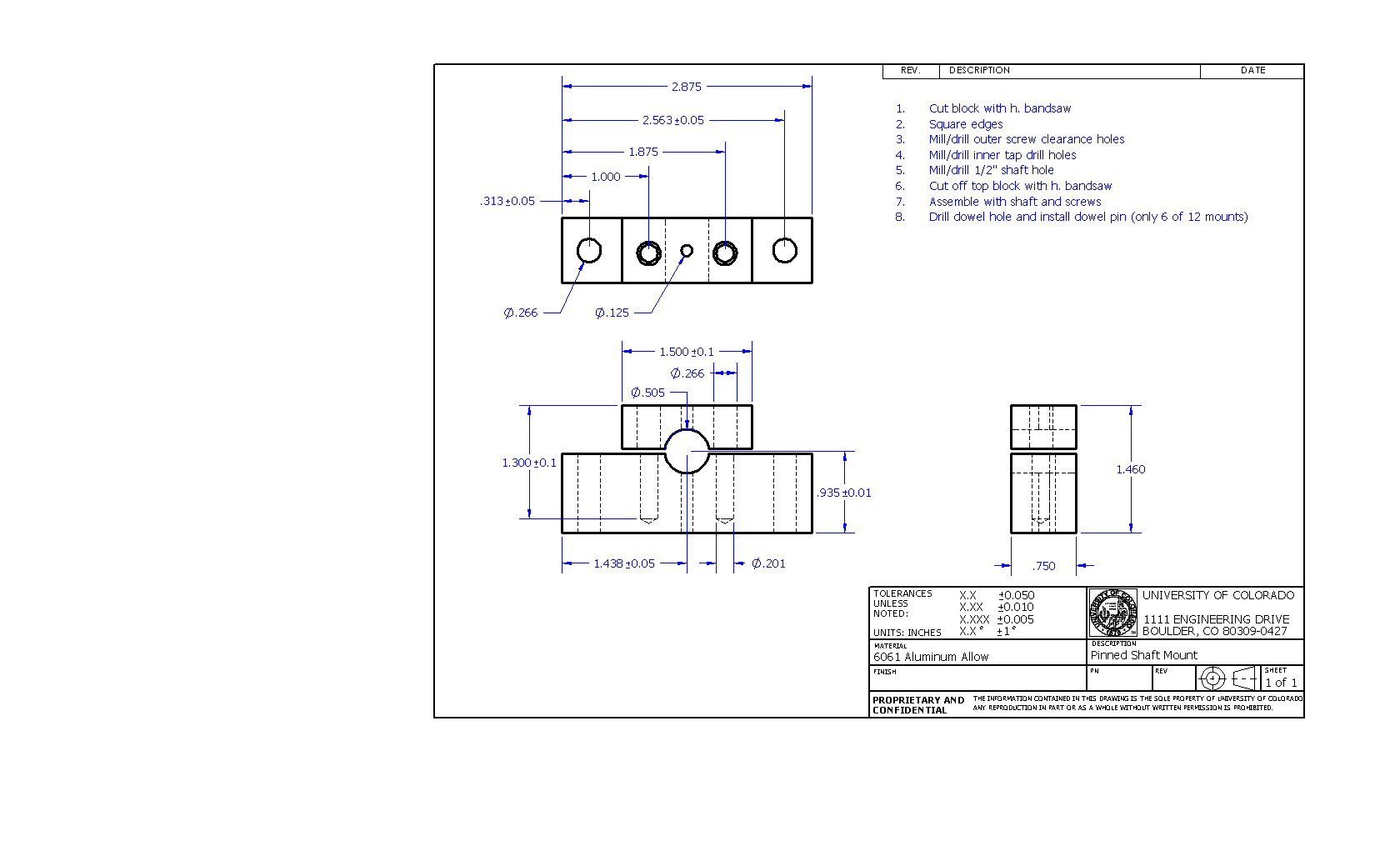 October 2018
48
Communication
October 2018
49
Overview and Scope
Mechanical:
Parts being manufactured: Mount
All mounts are being 3D printed
Parts being purchased: All parts: POE Injector, Ubiquiti Radios, Antennas, Batteries
Software:
Software being written: ROS Nodes for the ground station and for the CSR’s main computer. 
Software integration: ROS Nodes must be integrated with the greater main loop
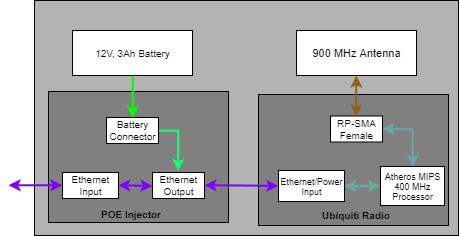 ASUS Ethernet Port
1 of 1
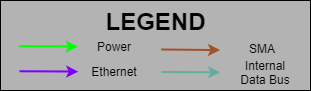 October 2018
50
[Speaker Notes: what parts are being manufactured vs. purchased, what is involved in their manufacture, where and how they are being manufactured).]
Local Area Network Comm Setup
General Status:
Established communication between GS laptop and CSR controller
Able to publish and subscribe messages via radio link
Remaining Work:
 Conduct radio link over 250m
Record latency and receiver power levels
Main Concerns:
Self interference 
Latency (Time Synchronization)
Mitigations:
Establish CSR controller as time server
Replace one antenna port with dummy resistance
February 2019
51
GPS Setup
General Status:
Created the GPS RTK Base Station
Outputs RTCM messages from GS deployment
Remaining Work:
Receive RTCM messages at 500 bytes/sec at the CSR deployment
Compare GPS accuracy between RTK and no RTK data
Main Concerns:
CSR GPS module will not receive RTCM messages at the rate that is demanded 
Mitigations:
Buffer RTCM messages in case speed is not met
February 2019
52
Electronics
October 2018
53
Sensing System Electronics
Power
Ground
Analog
Digital
October 2018
54
GNC System Electronics
Power
Ground
UART
October 2018
55
Communications System Electronics
Power
Ground
Ethernet
October 2018
56
Arduino Due - ASUS Integration
ASUS Tinker Board
RK3288 ARM Cortex-A17
3.3V Max (Mode Change)
6 Output Pins
USB Serial Communication (Data)
Transmit/Receive
Arduino Due
Atmel ARM Cortex-M3
3.3V Max (Mode Change)
6 Input Pins
USB Serial Communication (Data)
Transmit/Receive
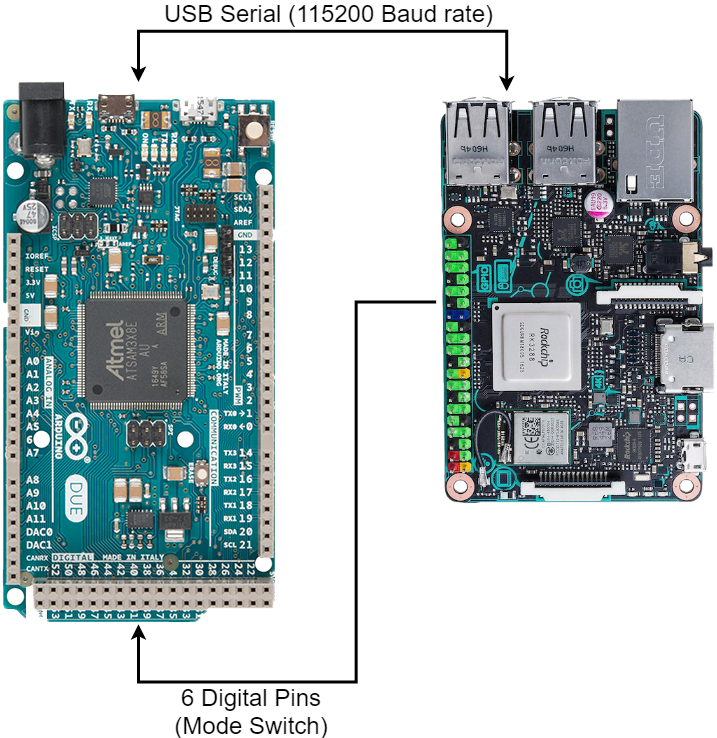 October 2018
57
[Speaker Notes: Mainly to show that asus and Arduino are switching modes at the same time. Put in backup]
Controller Data Usage
System Monitoring Tool (Glances)
Free software that monitors operating system management
CPU usage, RAM usage, Disk space usage, Network usage, etc.
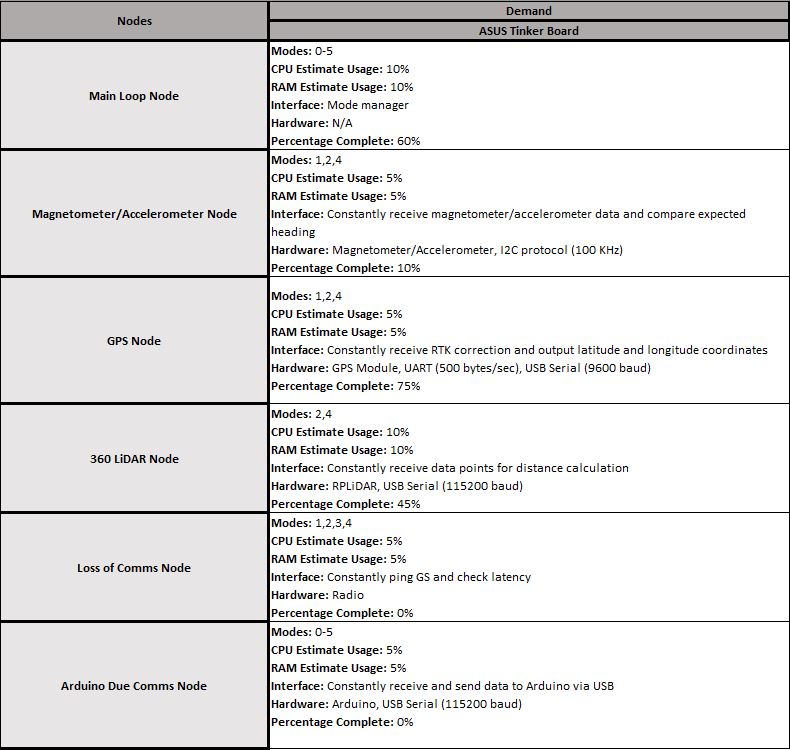 October 2018
58
[Speaker Notes: Data budget showing what each mode requires and what the controller can provide during each state.]
Test Results
October 2018
59
ASUS Thermal Test
Setup:                                                         Results:
This test has determined the maximum ambient temperature that components surrounding the ASUS will have to face. Since the chasis will not be completely sealed, these results are characteristic of a worst case scenario. For precaution, a heat sink or fan may be added to the system, so surrounding components do not overheat
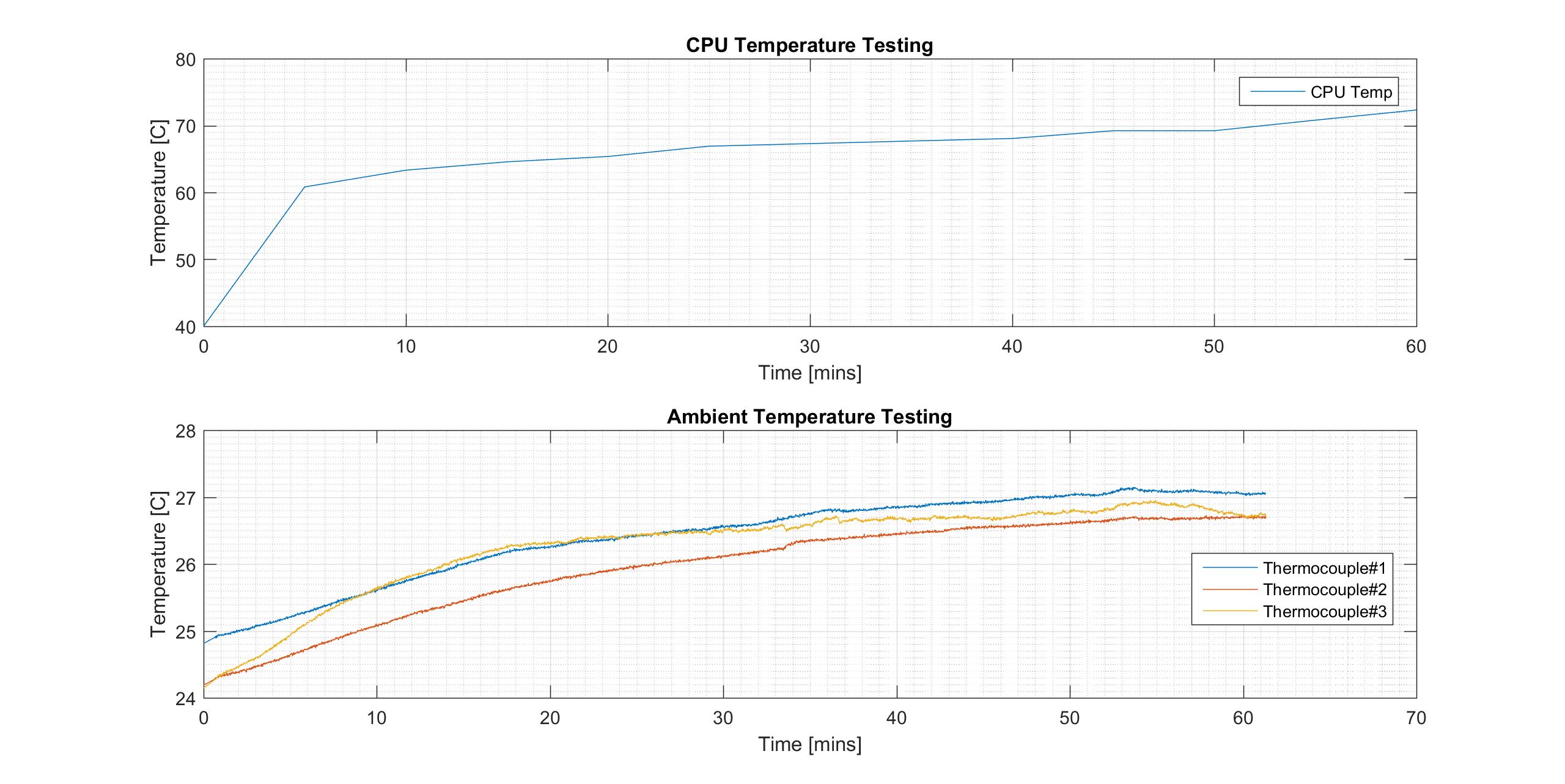 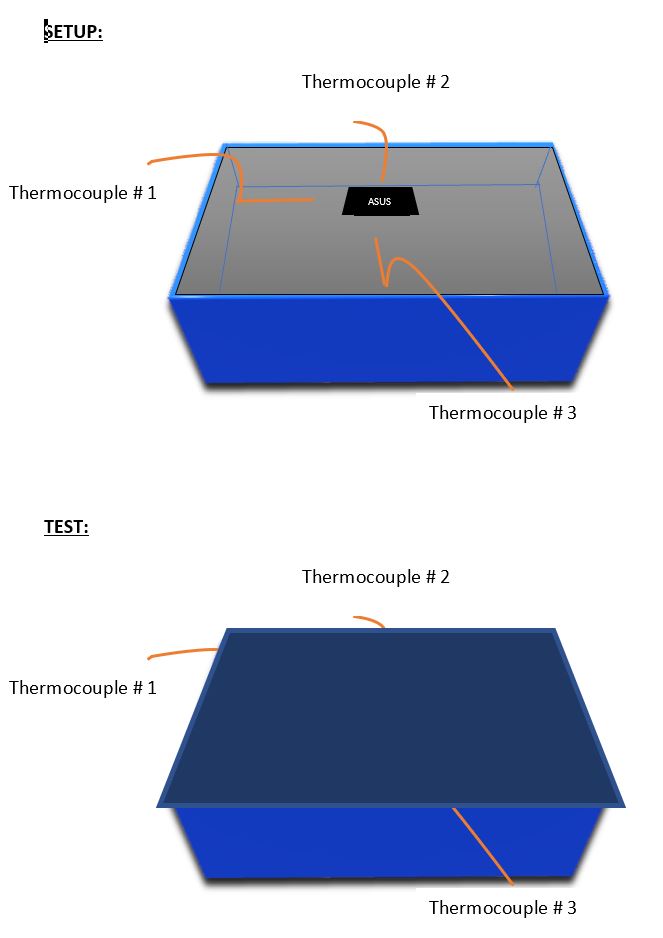 October 2018
60
HC-SR04 Ultrasonic Component Test
Results:
This test has determined the accuracy of the ultrasonic sensor is less than 2 cm, which is characteristic of the accuracy we will need to successfully detect the presence of a discontinuity
October 2018
61
[Speaker Notes: Add x axis]
Off Ramp Option- Ultrasonic Sensors
Deadline 02/17/2018
Integration Specifications:
3 Parallax Inc PING))) Ultrasonic Distance Sensors
1 Digital I/O PWM pin required per sensor
Data Processing in Arduino Sketch on Arduino Due
Detection Area
Front of CSR
October 2018
62
Off Ramp Option – Ultrasonic Sensors
PWM Integration:
Utilizes 1 I/O pin per device for PWM control
Does not require specific digital PWM pins on the Arduino
Digital PWM is controlled with one trigger and sensor has its own procedure
Detection Area
Front of CSR
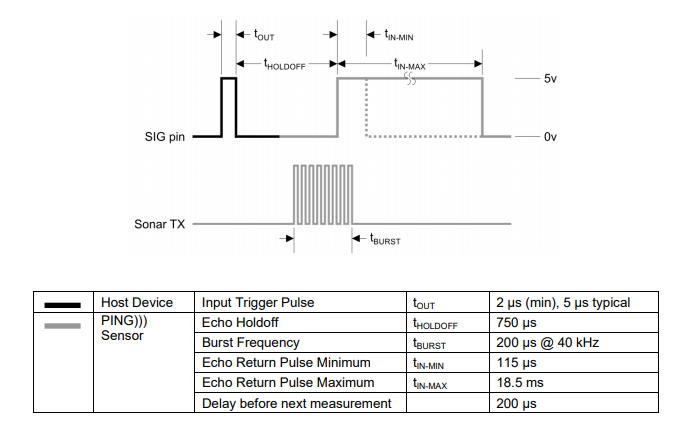 February 2019
63
Single Beam LiDAR Component Test
Results:
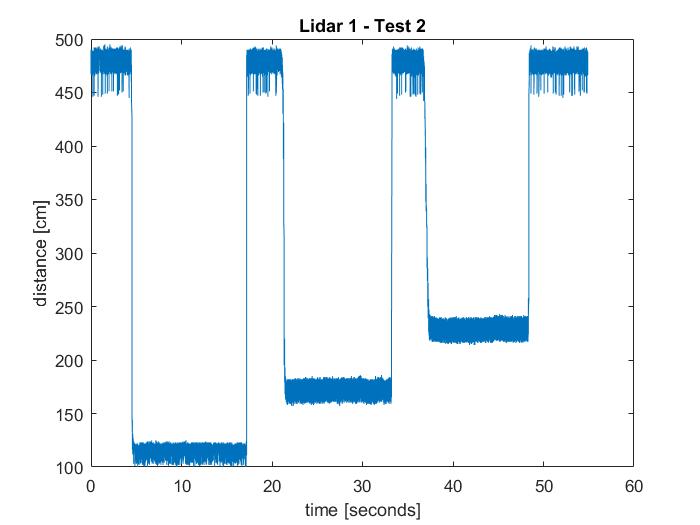 February 2019
64
Single Beam LiDAR Component Test
Setup:
Results Analysis:
The LiDAR inaccuracies were found to be too great and may be attributed to the test setup rather than the LiDAR itself
Reducing Error
The power supply from the Arduino was suspected to be noisy, so the setup was altered so the power supply and ground were switched to the breadboard, but this had no effect on the results
Further attempts to eliminate the noise/error will include additional tests with a filter (1 µF capacitor) located in between the ground and PWM input
If this filter has no effect on the results, the circuit components may be soldered to eliminate breadboard losses
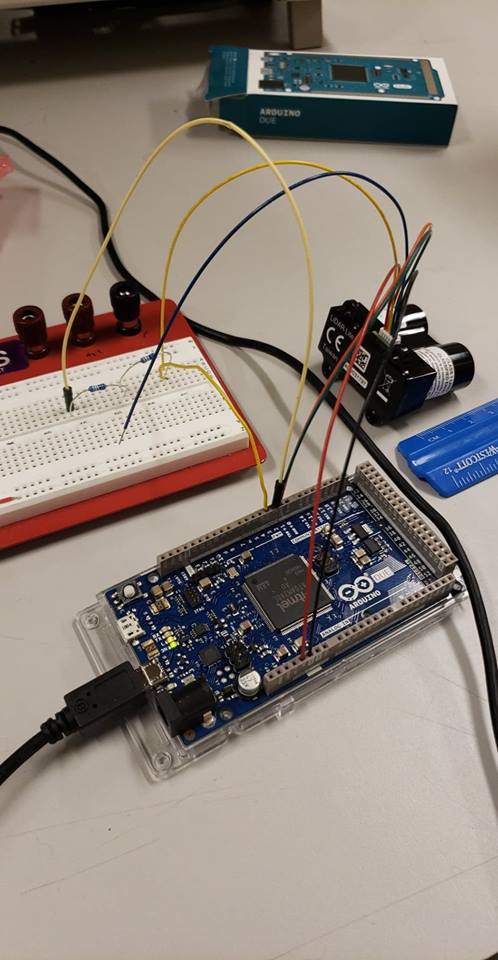 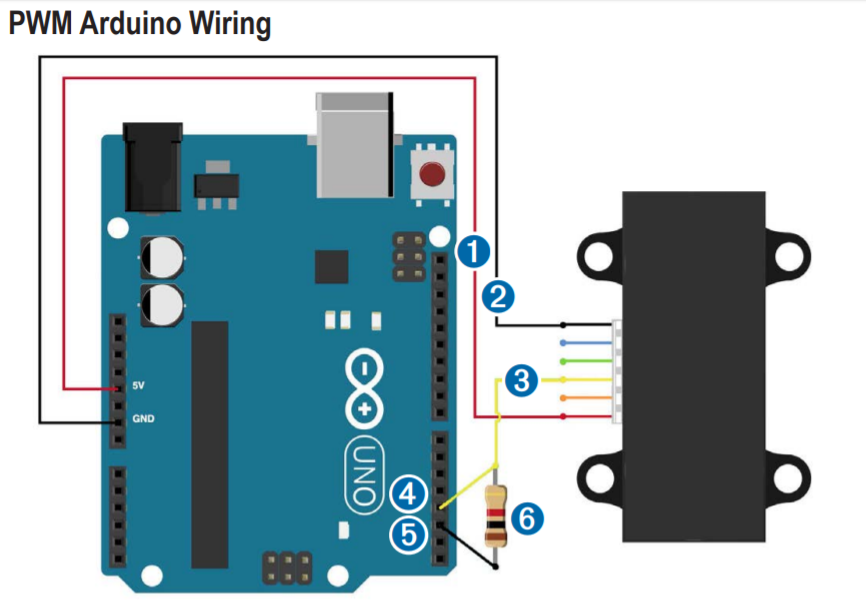 February 2019
65